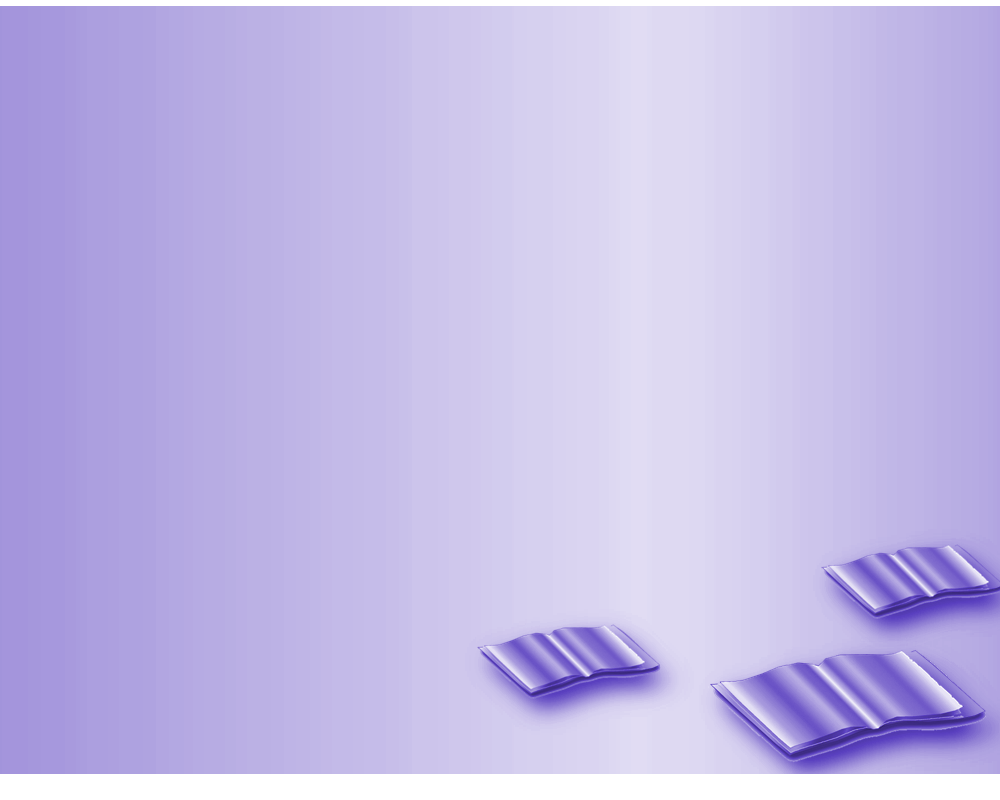 Ресурсы для бюджетных организаций и НКО



Ляшко Наталья Григорьевна 
 - заместитель директора Хабаровской краевой детской библиотеки  
им.  Н.Д. Наволочкина, директор Автономной некоммерческой культурно-просветительской организации «ТОЧКА РОСТА»,
член общественного совета при министерстве культуры
 Хабаровского края.
«Меняйтесь раньше, чем вас заставят это сделать» 

Джек Уэлч
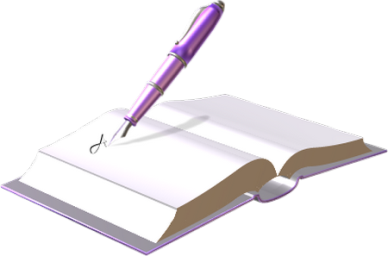 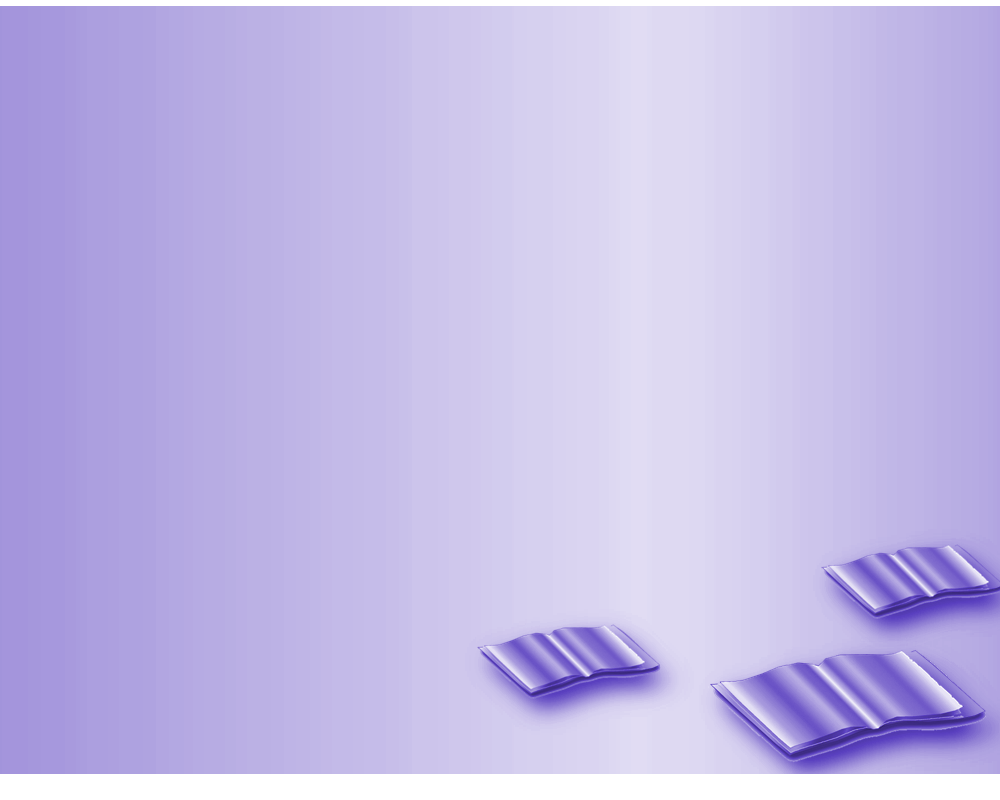 ГРАНТОДАТЕЛИ
Министерство культуры Хабаровского края 
(конкурсы для бюджетных организаций и НКО)

2. Министерство культуры РФ 
(конкурсы для бюджетных организаций и НКО)
3. Благотворительный фонд культурных инициатив М. Прохорова 

(конкурсы для бюджетных организаций)
4. Фонд «Институт  ускорения экономического  развития («Рыбаков   Фонд»)
(конкурсы для бюджетных организаций и НКО)
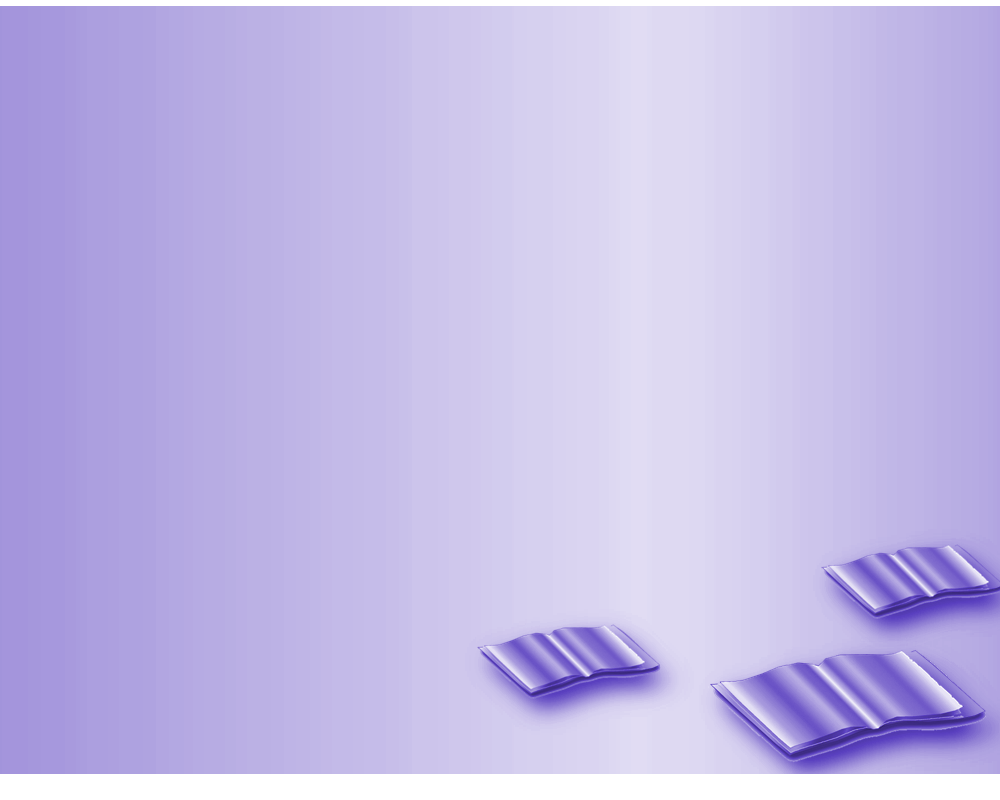 ГРАНТОДАТЕЛИ
5. Благотворительный фонд Геннадия и  Елены Тимченко 
(конкурсы для бюджетных организаций и НКО)
6. Фонд поддержки детей, находящихся в трудной жизненной ситуации  
(конкурсы для бюджетных организаций и НКО)
7. Фонд Олега Дерипаска «Вольное дело» 
(конкурсы для бюджетных организаций)
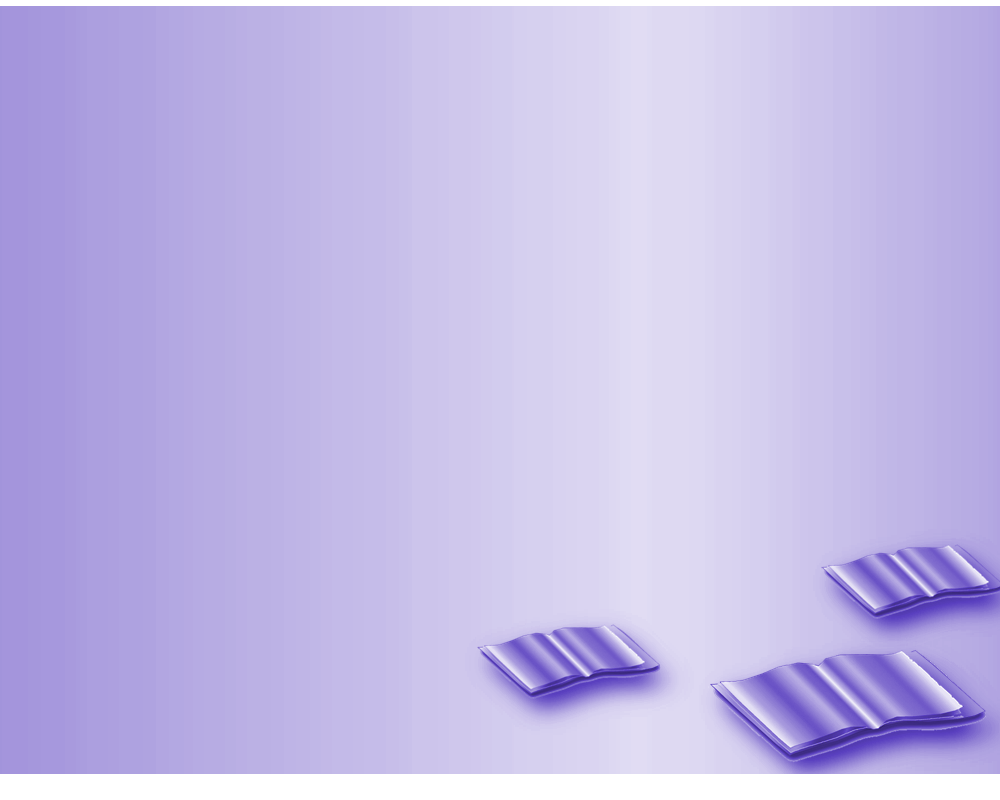 ГРАНТОДАТЕЛИ
8. Правительство Хабаровского края 
(Грант Губернатора края для поддержки СОНКО)
9. Фонд Президентских грантов для развития гражданского общества 
(для НКО)
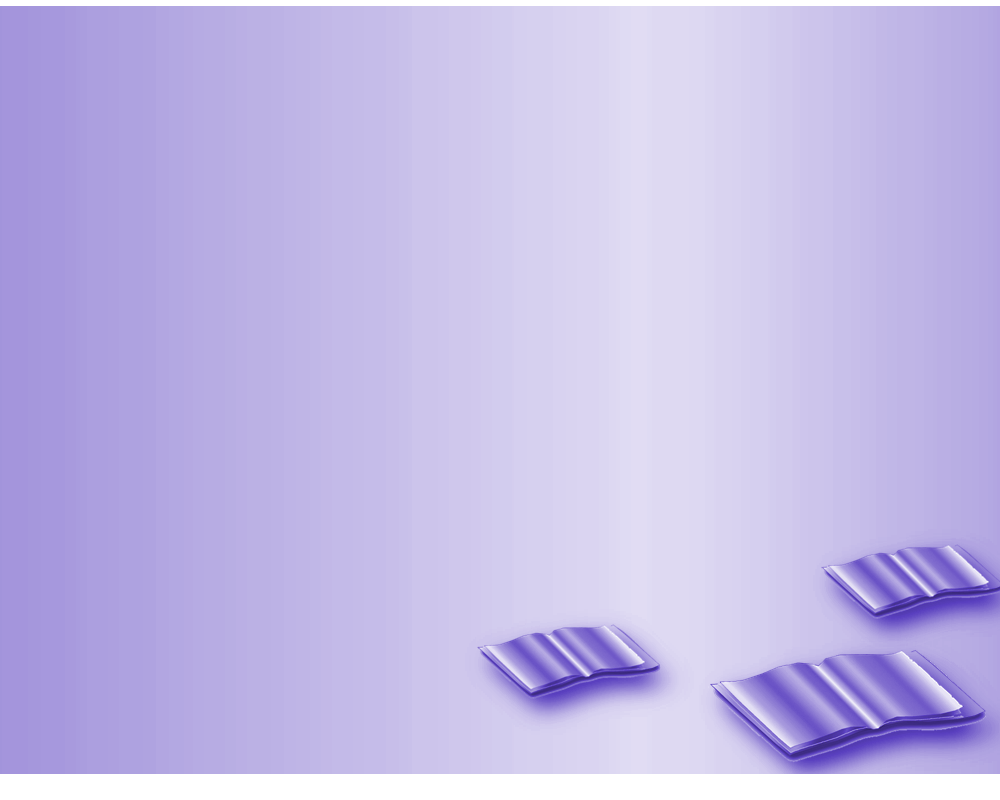 ГРАНТОДАТЕЛИ
10. Благотворительный фонд преподобного Серафима Саровского 
(конкурсы для бюджетных организаций и НКО)
11. Благотворительный фонд  Владимира  Потанина 
(конкурсы для бюджетных организаций и НКО)
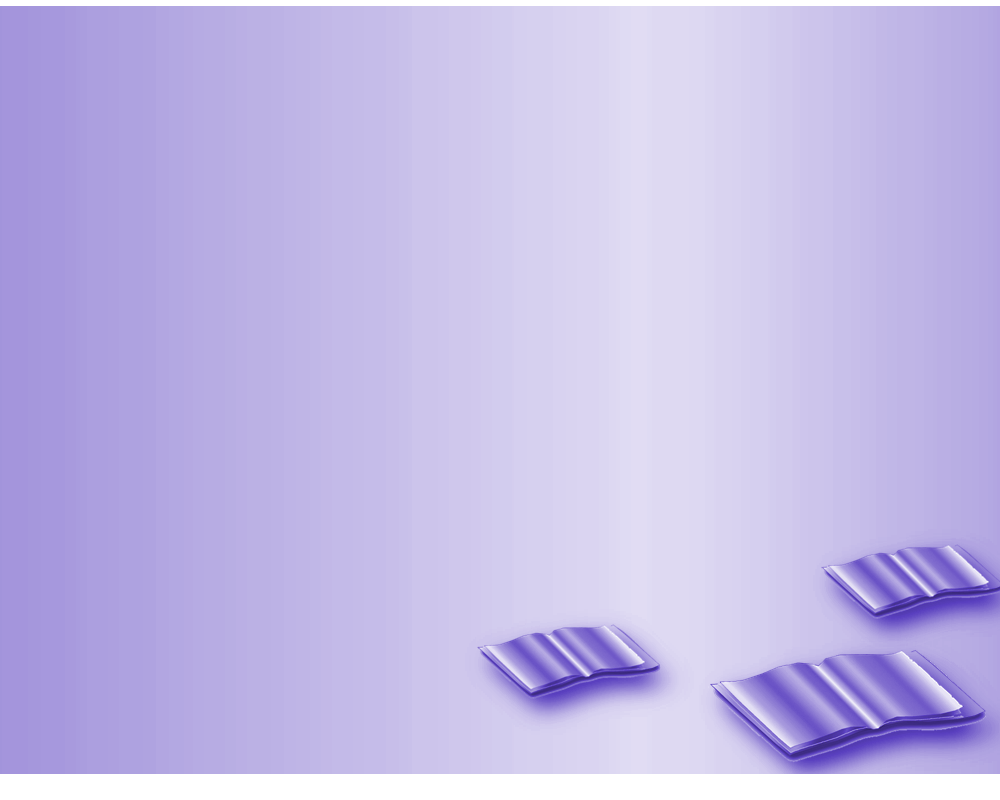 МИНИСТЕРСТВО КУЛЬТУРЫ ХАБАРОВСКОГО КРАЯ
ПОЛОЖЕНИЕ 
О конкурсном отборе на предоставление из краевого бюджета бюджетам муниципальных образований края иных межбюджетных трансфертов на поддержку творческих проектов муниципальных учреждений культуры
ПОСТАНОВЛЕНИЕ  ПРАВИТЕЛЬСТВА ХАБАРОВСКОГО КРАЯот 26 сентября 2005 года N 114-пр 
(с изменениями на 28 августа 2017 года)
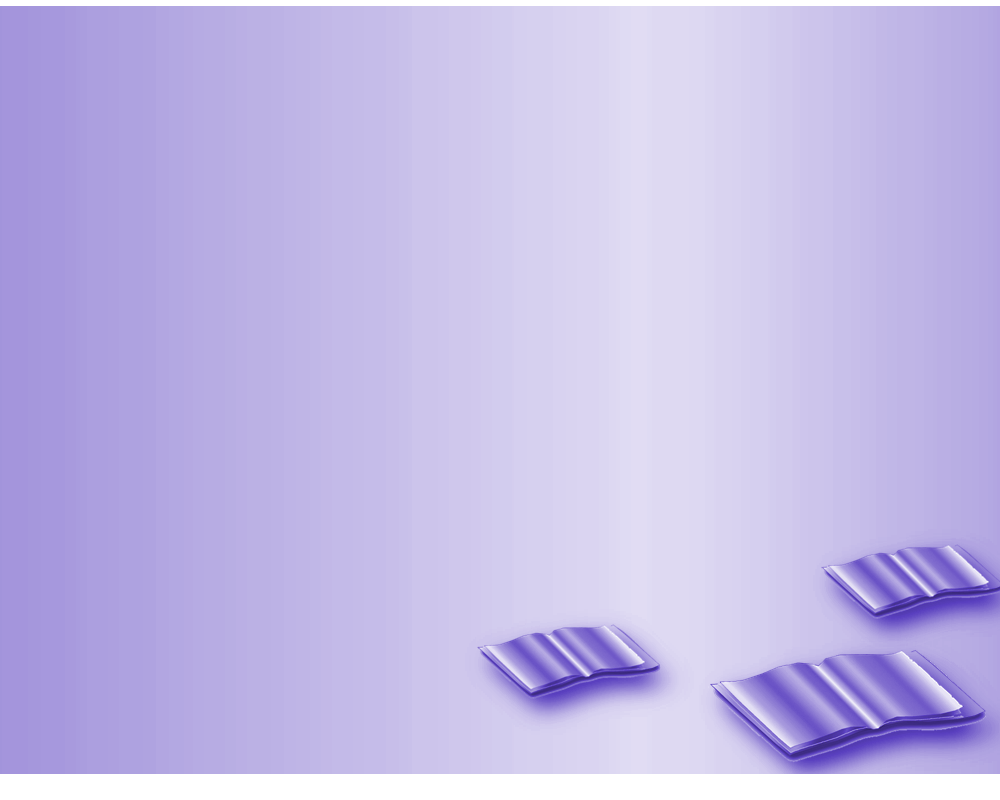 МИНИСТЕРСТВО КУЛЬТУРЫ ХАБАРОВСКОГО КРАЯ
с 28 января по 28 февраля 2019 г.
Открыт прием конкурсных заявок на предоставление межбюджетных трансфертов на поддержку творческих проектов муниципальных учреждений культуры
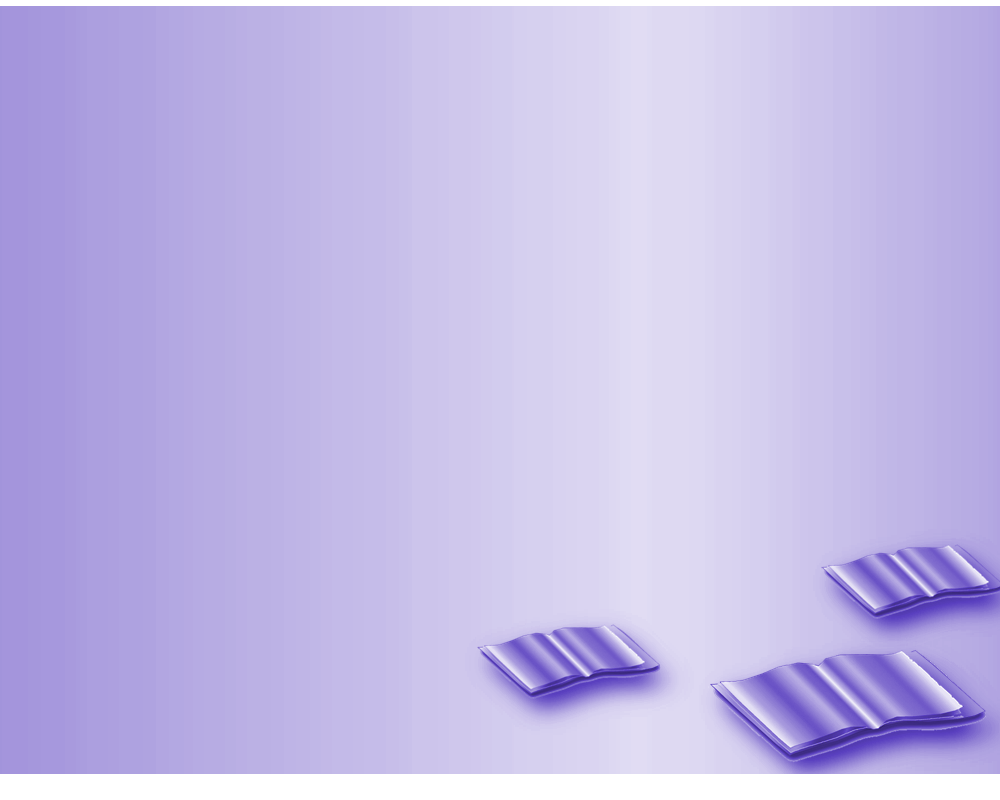 Министерство культуры Хабаровского края
Постановление Правительства края
от 28 сентября 2017 г. № 388-пр
В целях поддержки творческих союзов и некоммерческий организаций

СУБСИДИЯ 
на предоставление услуг в сфере культуры
сроки подачи заявки в 2019 году – 
с 31 января по 11 марта.
(смотреть на сайте  https://minkult.khabkrai.ru/)

Бюджет конкурса – 500 000 рублей.
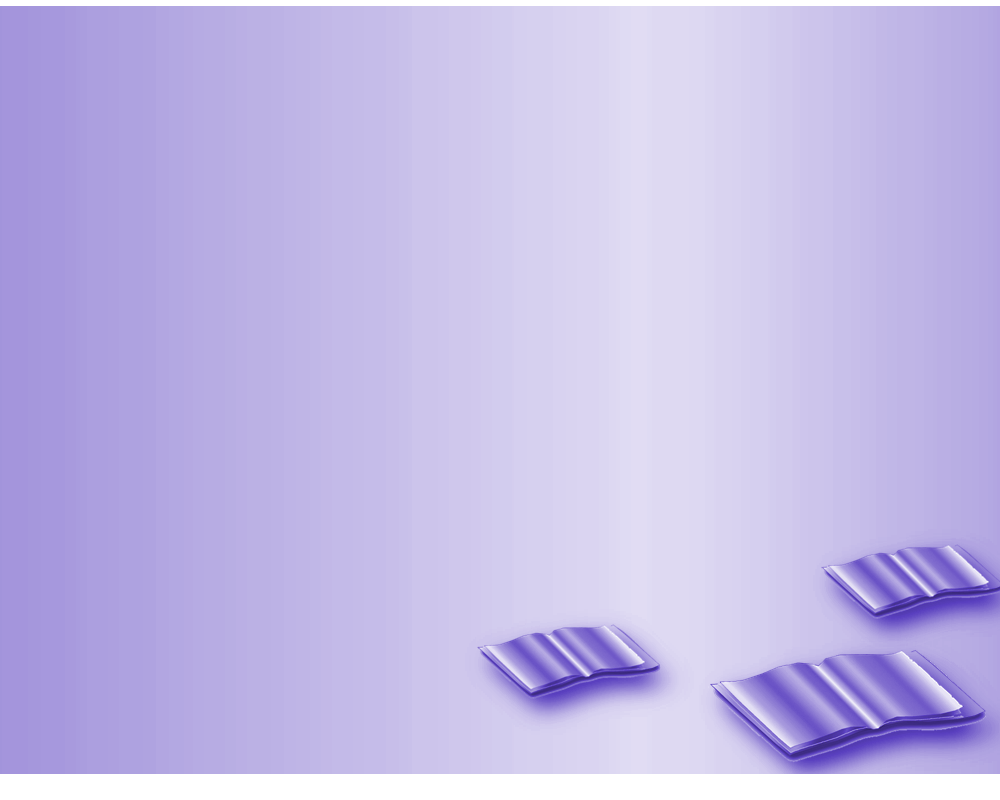 Министерство культуры Хабаровского края
СУБСИДИЯ 
на предоставление услуг в сфере культуры:
Организация и проведение культурно-массовых мероприятий:
1.1. Метод. мероприятия (семинар, конференция);
1.2. Творческие мероприятия (фестиваль, выставка, конкурс, смотр);
1.3. Мастер-классы.
2. Показ концертов и концертных программ (сборный концерт);
2.1. Показ концертов и концертных программ (сборный концерт) на стационаре;
2.2. Показ концертов и концертных программ (сборный концерт) на выезде.
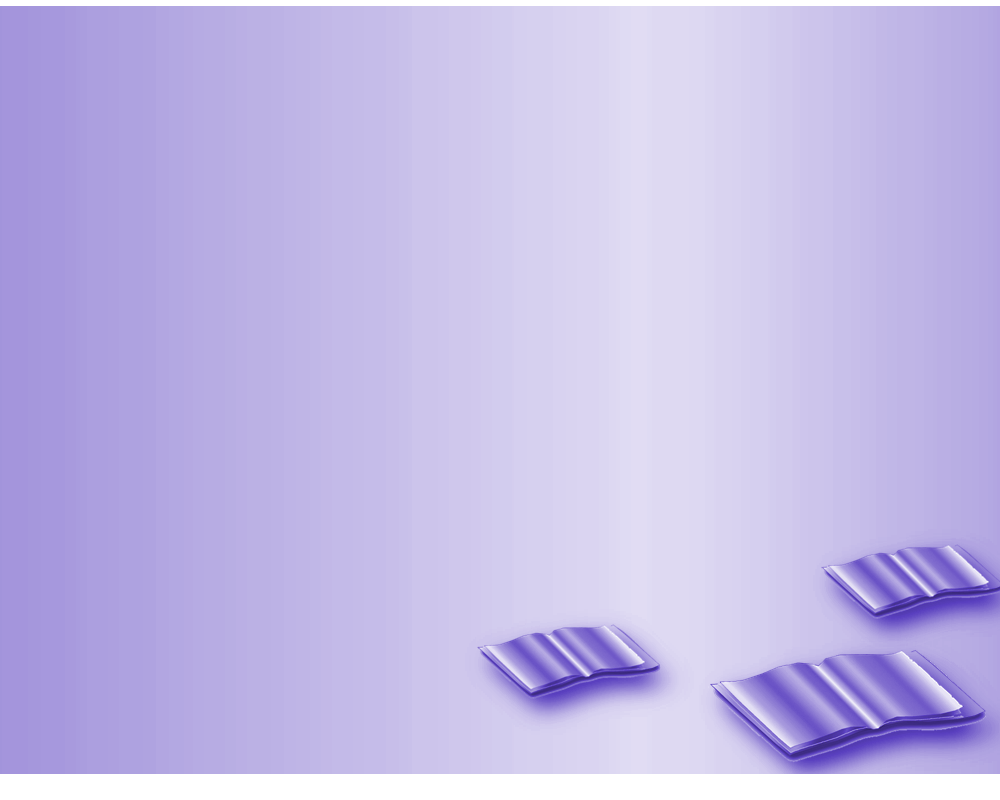 МИНИСТЕРСТВО КУЛЬТУРЫ РФ
ВСЕРОССИЙСКИЙ КОНКУРС 
  Конкурс по присуждению грантов Президента Российской Федерации для поддержки творческих проектов общенационального значения в области культуры и искусства в 2019 году
Участники конкурса -  бюджетные организации  и НКО
ИЗМЕНИЛИСЬ  сроки  представления заявок: 
Ежегодно с 01 декабря по 10 февраля (включительно).
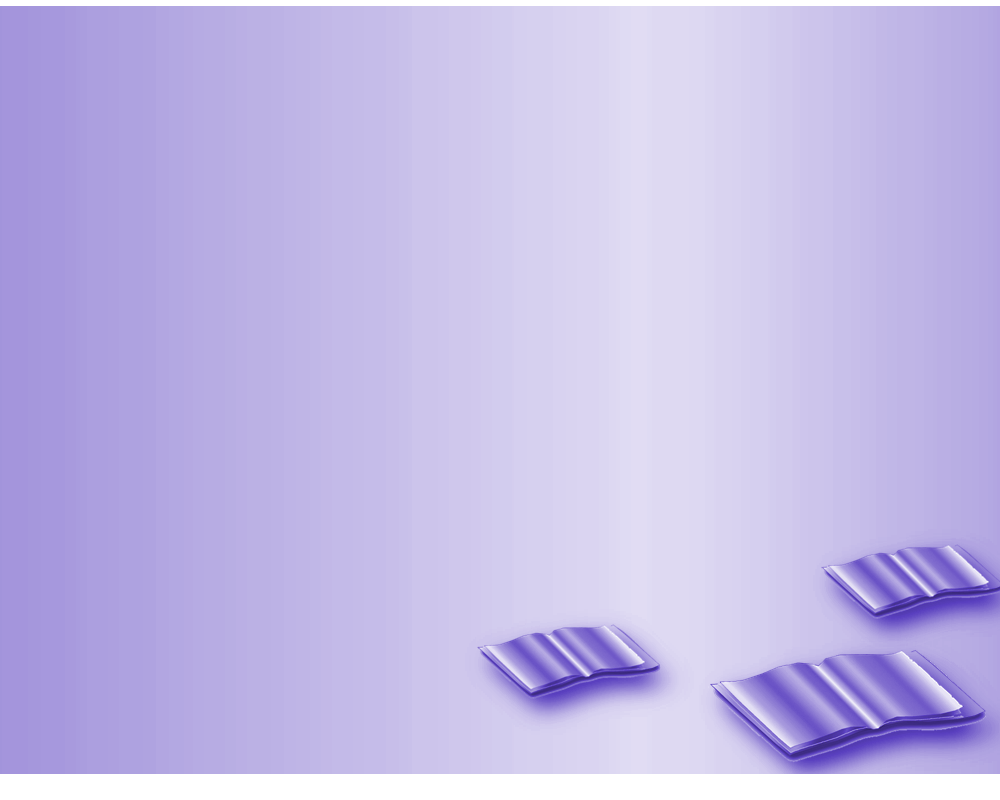 МИНИСТЕРСТВО КУЛЬТУРЫ РФ
Объявляется конкурс на предоставление субсидий НКО в рамках Национального проекта «Культура».
С 2019 года будет поддержано 100 творческих проектов, направленных на укрепление российской гражданской идентичности на основе духовно-нравственных и культурных ценностей народов РФ, включая мероприятия, направленные на популяризацию русского языка и литературы, народных художественных промыслов и ремесел.
Участники конкурса - НКО
Сроки  представления заявок: 
Ежегодно с 24 января по 1 марта
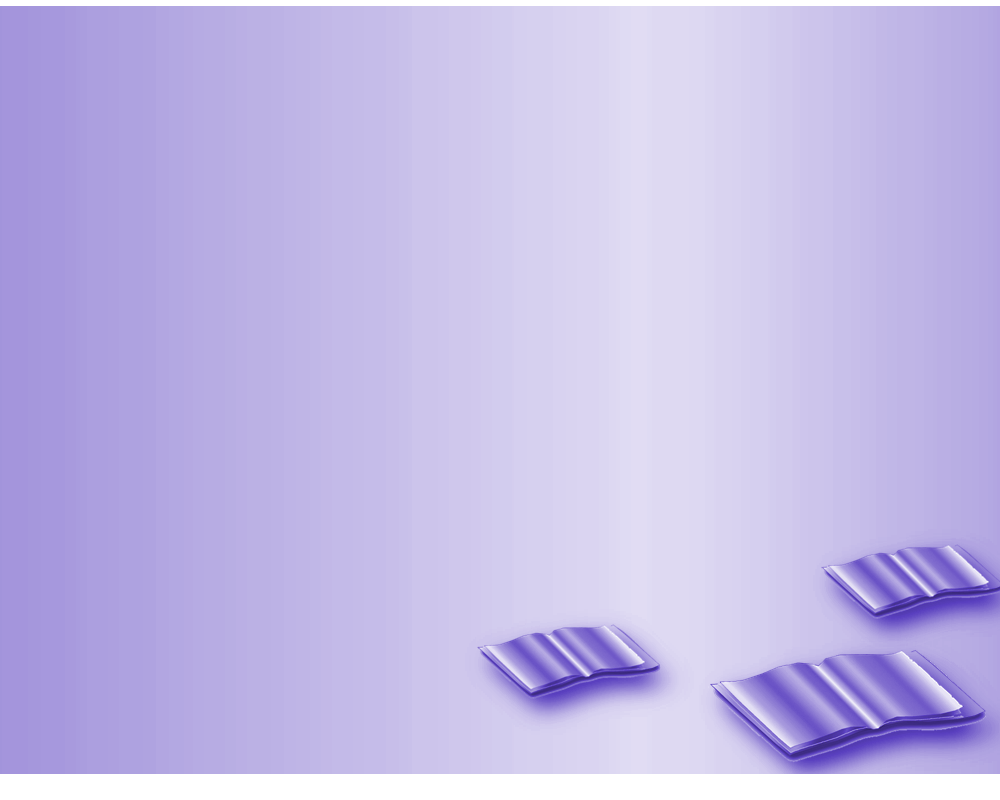 БЛАГОТВОРИТЕЛЬНЫЙ ФОНД КУЛЬТУРНЫХ ИНИЦИАТИВ  М. ПРОХОРОВА
Конкурс «Новая роль библиотек в образовании»
 Конкурс «Новый театр»

http://www.prokhorovfund.ru/
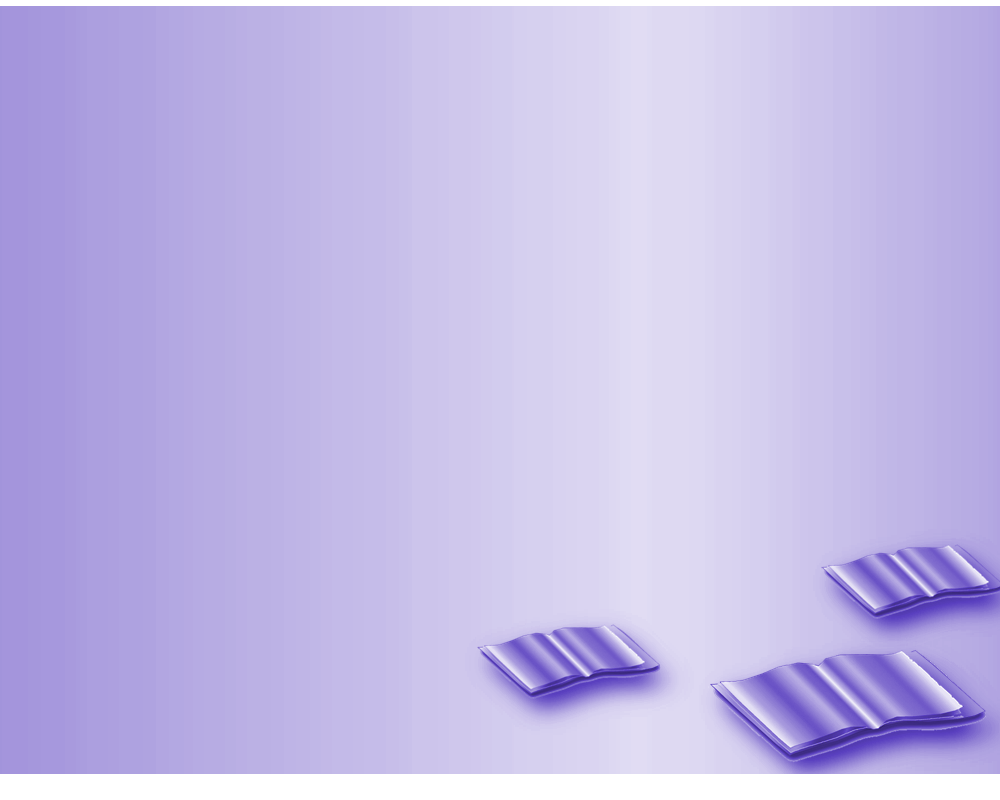 БЛАГОТВОРИТЕЛЬНЫЙ ФОНД КУЛЬТУРНЫХ ИНИЦИАТИВ  М. ПРОХОРОВА
Срок подачи заявок на конкурс 
«Новая роль библиотек в образовании»
Ежегодно с 01 марта – 28 апреля
Максимальная сумма запрашиваемой поддержки:
300 000 рублей для проектов отдельных библиотек;
800 000 рублей для сетевых партнерских проектов.
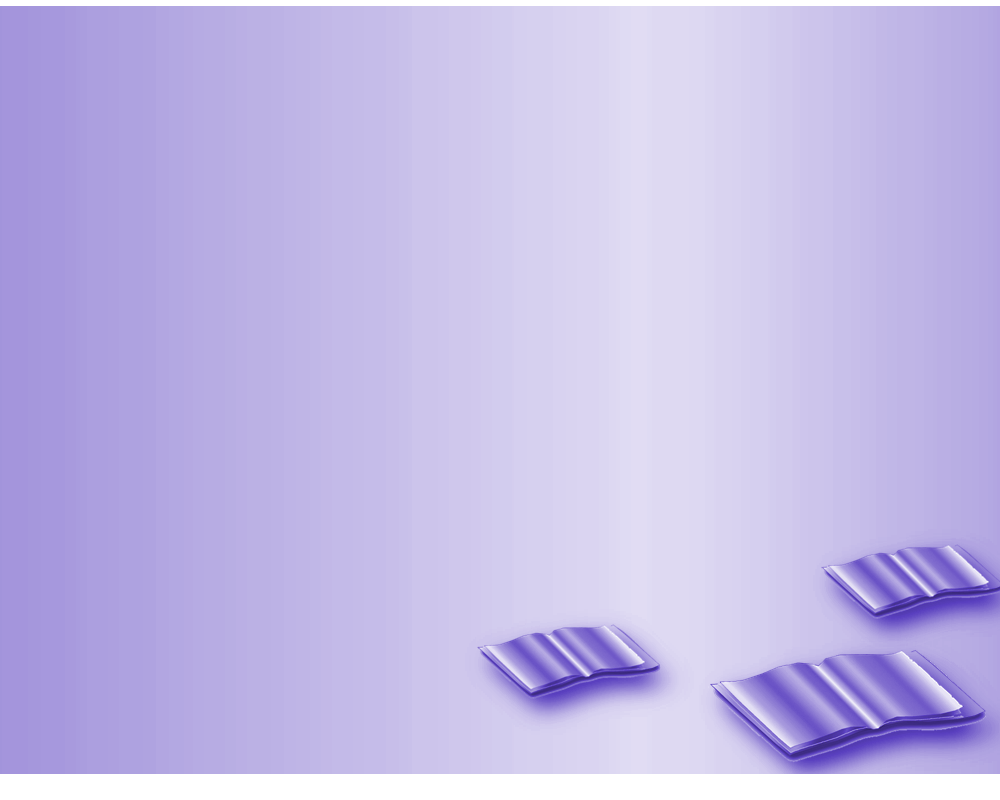 БЛАГОТВОРИТЕЛЬНЫЙ ФОНД КУЛЬТУРНЫХ ИНИЦИАТИВ  М. ПРОХОРОВА
Срок подачи заявок на конкурс
«Новый театр»
Ежегодно с 01 марта – 30 апреля
МАКСИМАЛЬНАЯ СУММА 
запрашиваемой поддержки:
1 500 000 рублей (для проектов отдельных театров).
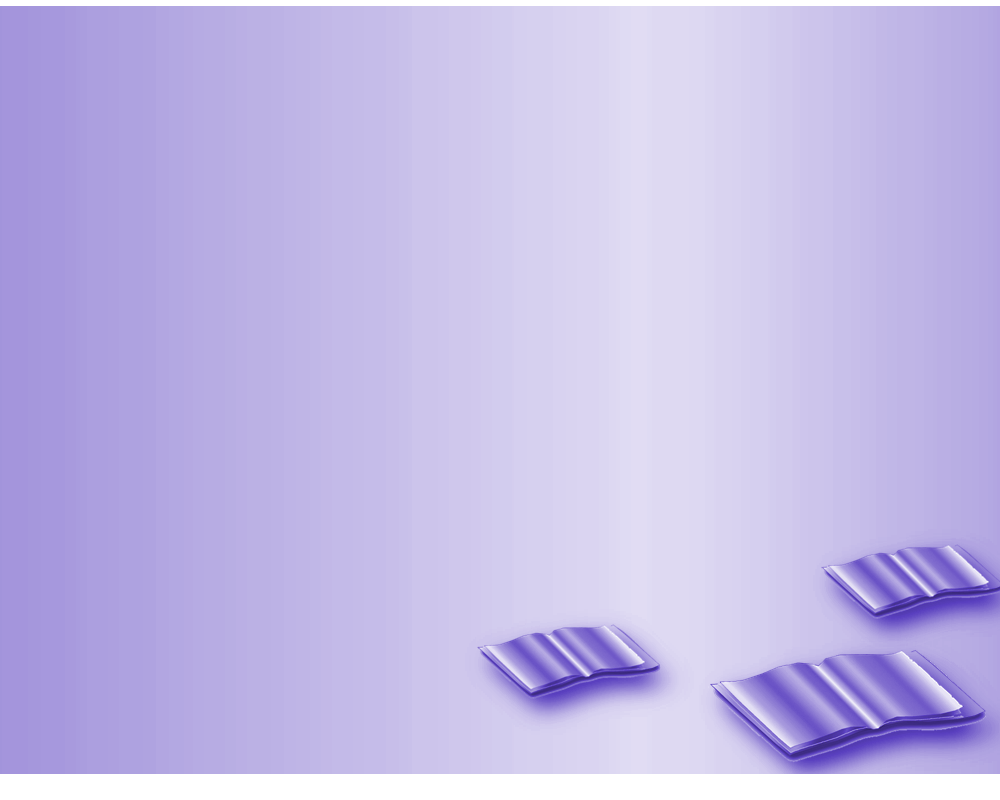 ФОНД «ИНСТИТУТ УСКОРЕНИЯ ЭКОНОМИЧЕСКОГО РАЗВИТИЯ («РЫБАКОВ   ФОНД»)
Направления:
ОБРАЗОВАНИЕ
ПРЕДПРИНИМАТЕЛЬСТВО
РАЗВИТИЕ ТРЕТЬЕГО СЕКТОРА

Участники конкурсов - бюджетные организации и НКО.
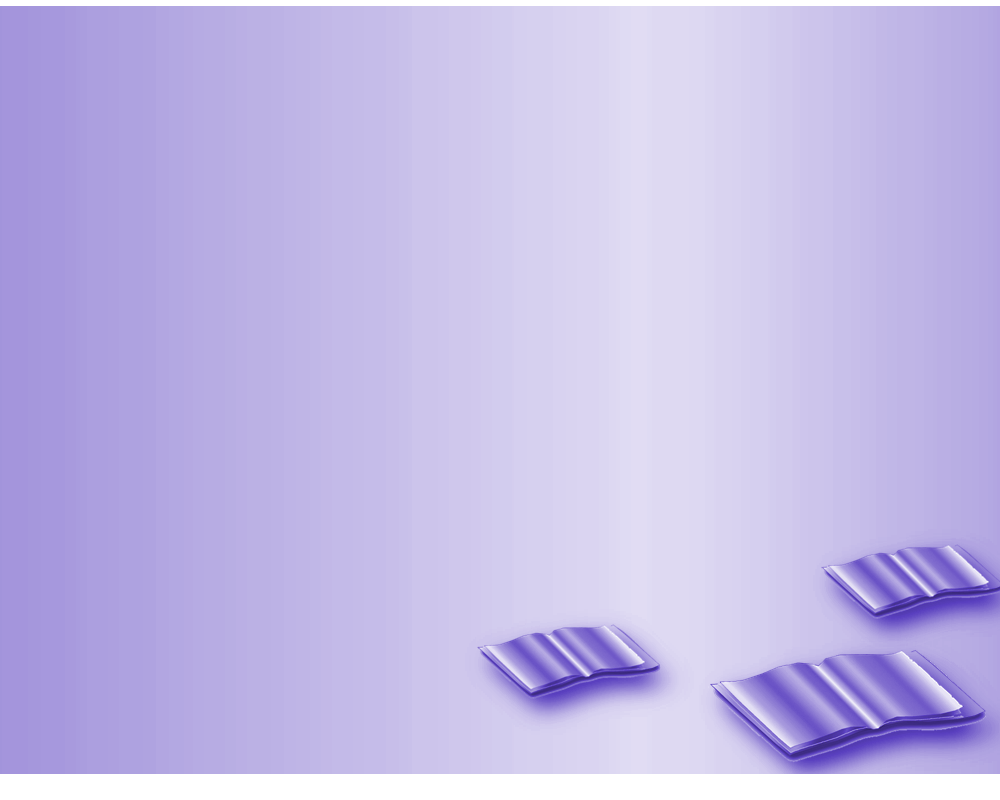 ФОНД «ИНСТИТУТ  УСКОРЕНИЯ ЭКОНОМИЧЕСКОГО  РАЗВИТИЯ («РЫБАКОВ   ФОНД»)
ОБРАЗОВАНИЕ
- Всероссийский конкурс
 им. Л.С.Выготского  
(среда для обмена педагогическим опытом в сфере дошкольного образования, ориентированного на ребенка).
Сроки организации конкурса – 14 ноября  2018 – 30 января 2019
 https://rybakovfond.ru/
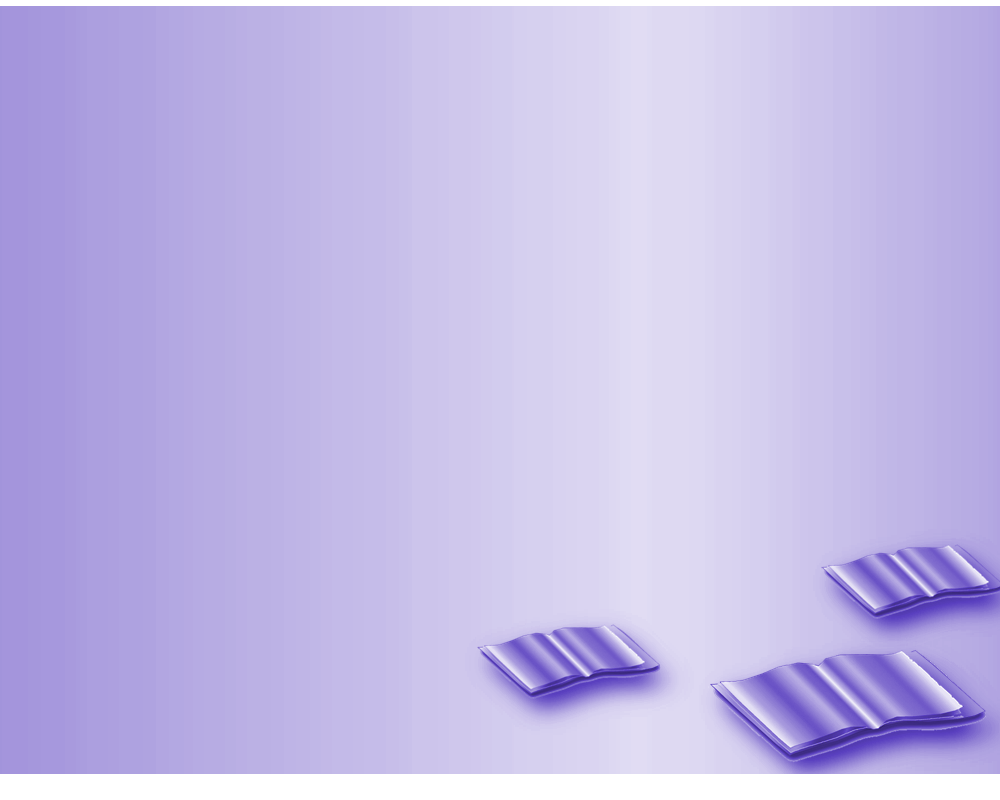 ФОНД «ИНСТИТУТ  УСКОРЕНИЯ ЭКОНОМИЧЕСКОГО  РАЗВИТИЯ («РЫБАКОВ   ФОНД»)
ОБРАЗОВАНИЕ
- Всероссийский конкурс
«Территория Образовательных Проектов Школа (ТОПШкола)»
(принимаются проекты школ мегаполиса, городской школы, школы малого города и сельской школы).
Сроки организации конкурса – 10 сентября – 7 ноября 2018 г.
 https://rybakovfond.ru/
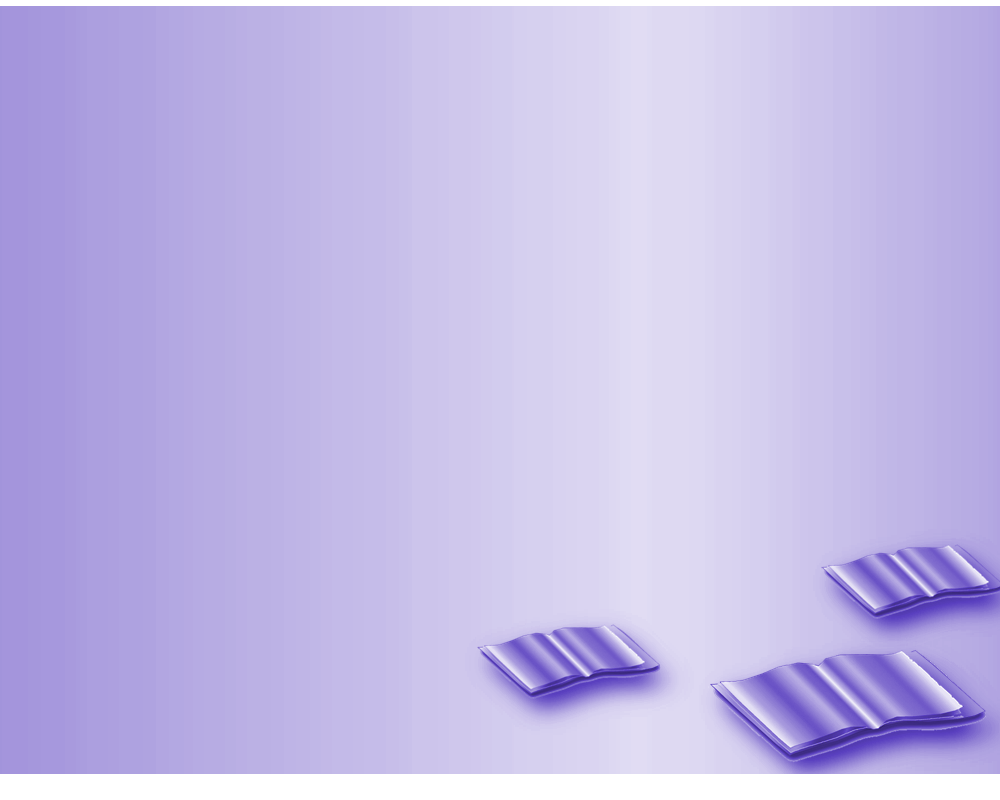 БЛАГОТВОРИТЕЛЬНЫЙ ФОНД ЕЛЕНЫ И ГЕННАДИЯ ТИМЧЕНКО
Направления:
- Старшее поколение
- Спорт
- Семья и дети
- Культура

http://www.timchenkofoundation.org
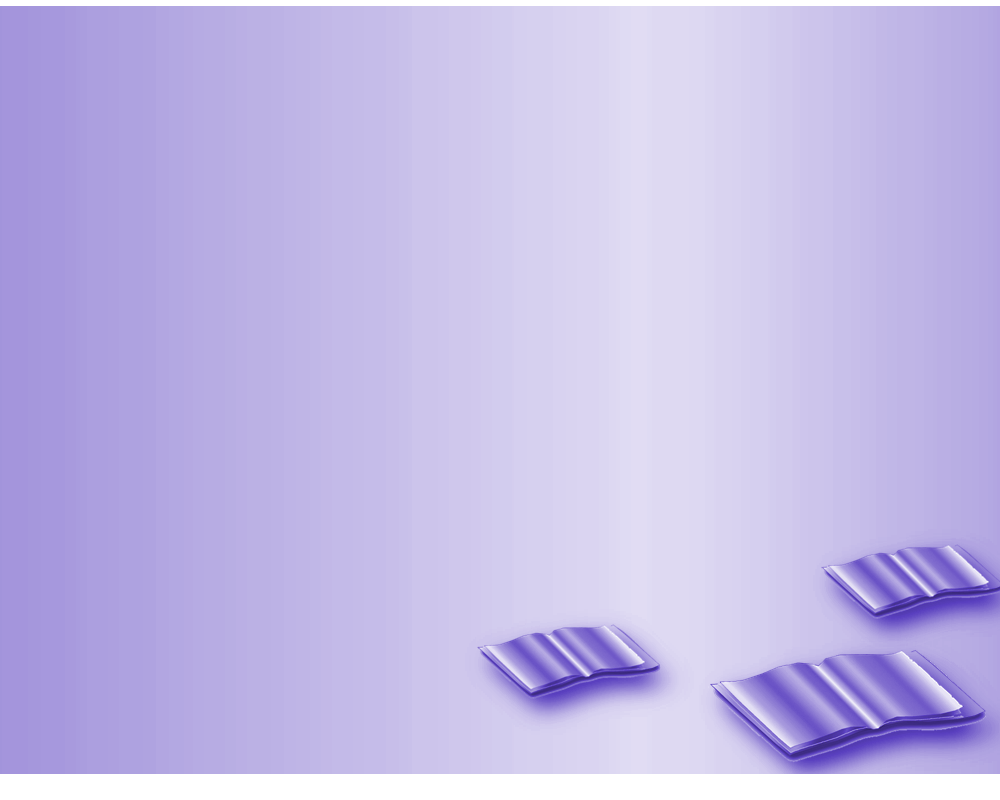 БЛАГОТВОРИТЕЛЬНЫЙ ФОНД ЕЛЕНЫ И ГЕННАДИЯ ТИМЧЕНКО
СЕМЬЯ И ДЕТИ
Всероссийский конкурс проектов 
«Курс на семью»
Конкурс в 2 этапа: 
с 4 февраля по 30 сентября 2019 МАКСИМАЛЬНАЯ СУММА 
запрашиваемой поддержки:
одного проекта на 1 этап –до 100 000 руб.
Одного проекта на 2 этап – до 800 000 руб.
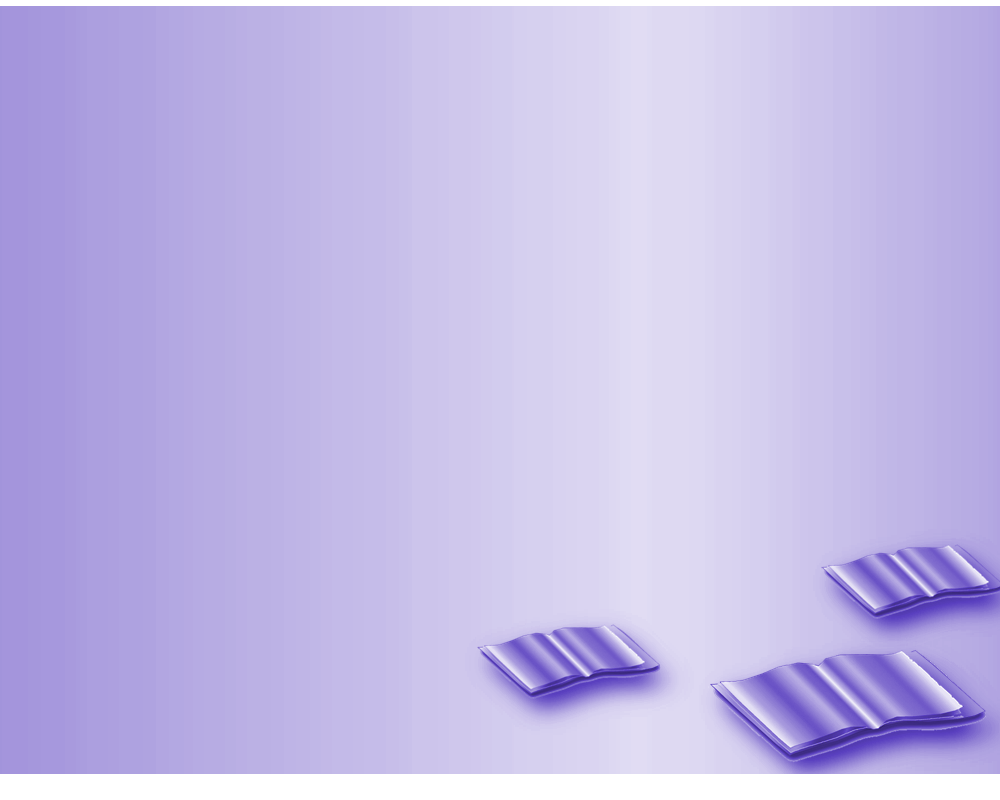 БЛАГОТВОРИТЕЛЬНЫЙ ФОНД ЕЛЕНЫ И ГЕННАДИЯ ТИМЧЕНКО
КУЛЬТУРА
Всероссийский конкурс проектов  для малых городов и сёл
«Культурная мозаика 
малых городов и сёл»
Сроки организации конкурса – с 15 января по 4 марта 2019 года
МАКСИМАЛЬНАЯ СУММА 
запрашиваемой поддержки: 700 000 рублей.
Участники конкурса -  муниципальные, государственные и , некоммерческие организации. http://www.timchenkofoundation.org
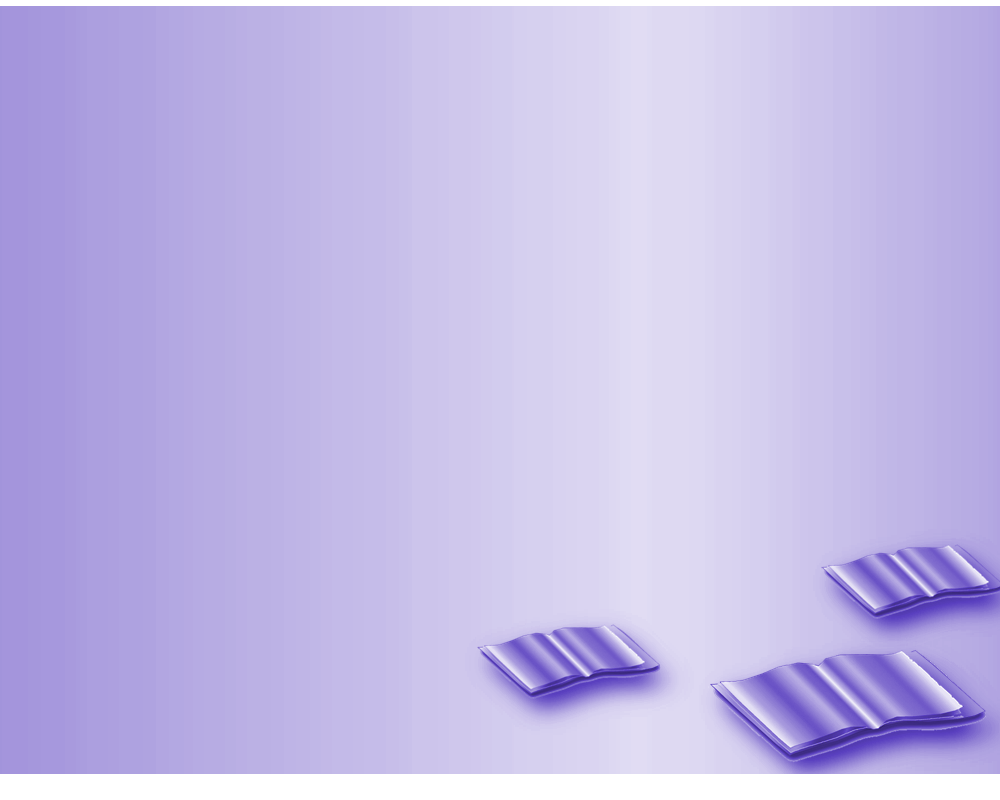 БЛАГОТВОРИТЕЛЬНЫЙ ФОНД ЕЛЕНЫ И ГЕННАДИЯ ТИМЧЕНКО
СТАРШЕЕ ПОКОЛЕНИЕ
Всероссийский конкурс проектов
«Активное поколение»
Конкурс ежегодный (даты проведения уточнять на сайте Фонда)
http://www.timchenkofoundation.org
МАКСИМАЛЬНАЯ СУММА 
запрашиваемой поддержки:
- Для юридических лиц и органов ТОС -  до 150 тыс. руб. 

Участники конкурса -  бюджетные  организации, НКО.
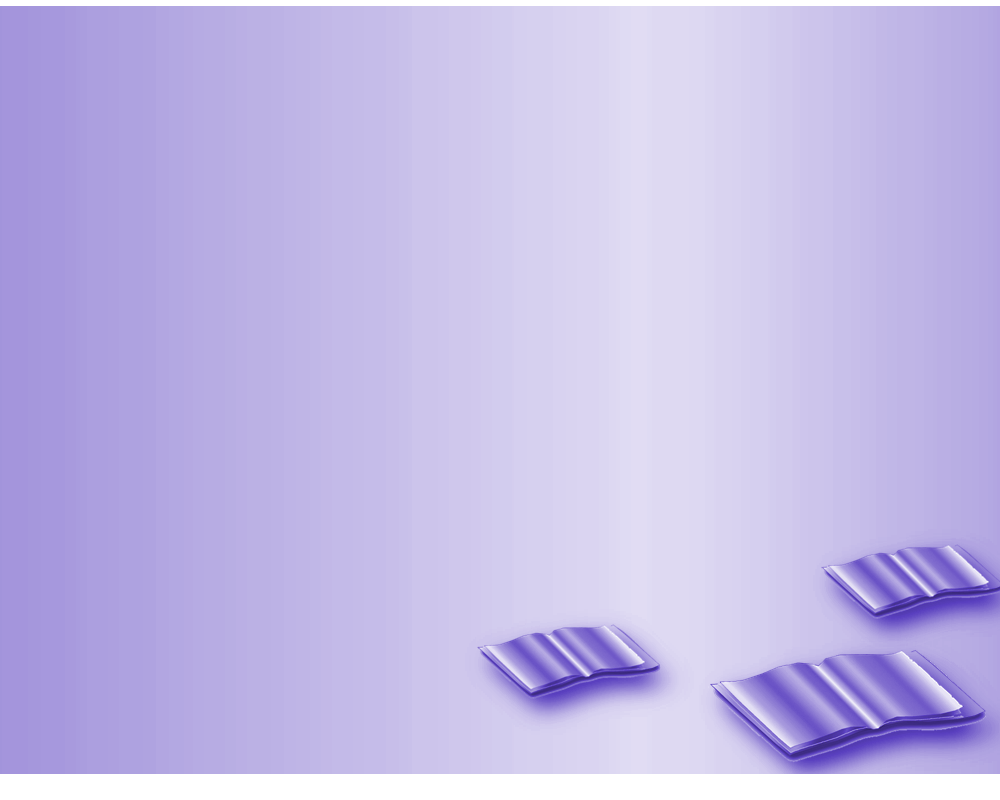 БЛАГОТВОРИТЕЛЬНЫЙ ФОНД ЕЛЕНЫ И ГЕННАДИЯ ТИМЧЕНКО
СПОРТ
Всероссийский конкурс проектов
«Добрый лёд»
Сроки проведения конкурса – с 1 февраля по 30 апреля 2019 г.
http://www.timchenkofoundation.org
МАКСИМАЛЬНАЯ СУММА 
запрашиваемой поддержки: до 1 500 000 руб. 
Участники конкурса -  бюджетные  организации, НКО, ТОС.
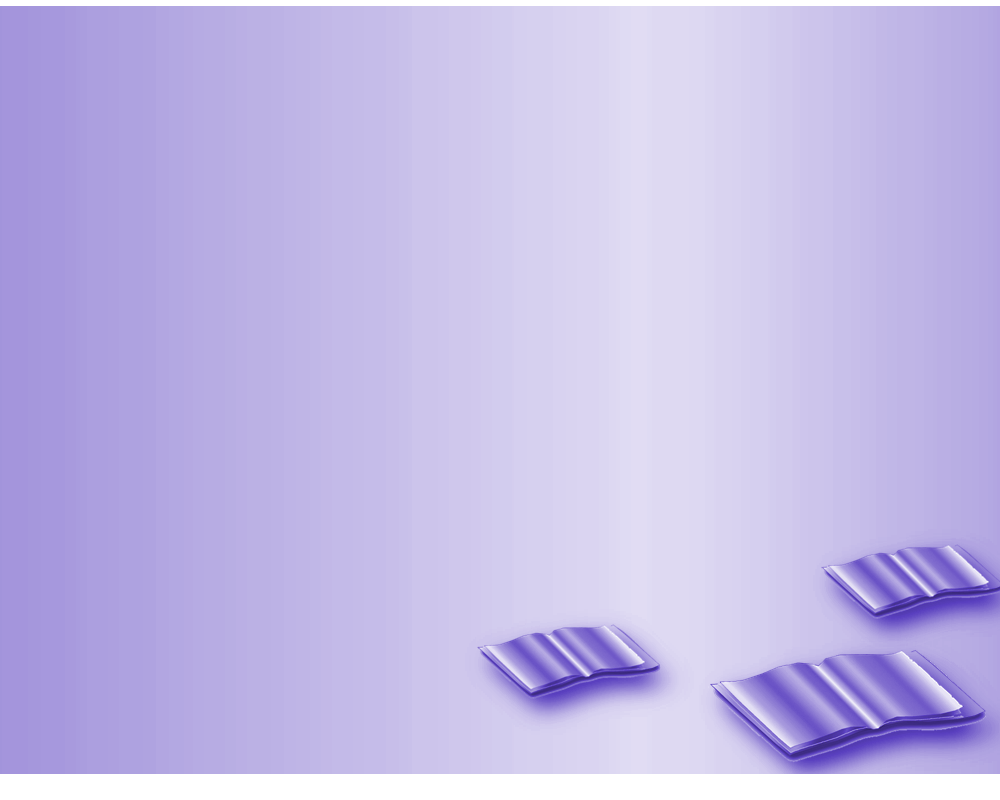 БЛАГОТВОРИТЕЛЬНЫЙ ФОНД ЕЛЕНЫ И ГЕННАДИЯ ТИМЧЕНКО
СПОРТ
Всероссийский конкурс проектов
«Добрый лёд»
4 номинации:
«Первые шаги на льду» — работа с малышами до 6 лет, в том числе обучение основам катания
«В хоккей играют настоящие девчонки» — развитие женского хоккея, работа с женскими командами
«Команда нашего двора» — развитие дворового хоккея в малых городах и сельской местности
«Хоккей без барьеров» — вовлечение и поддержание интереса к занятиям спортом детей, находящихся в трудной жизненной ситуации.
http://www.timchenkofoundation.org
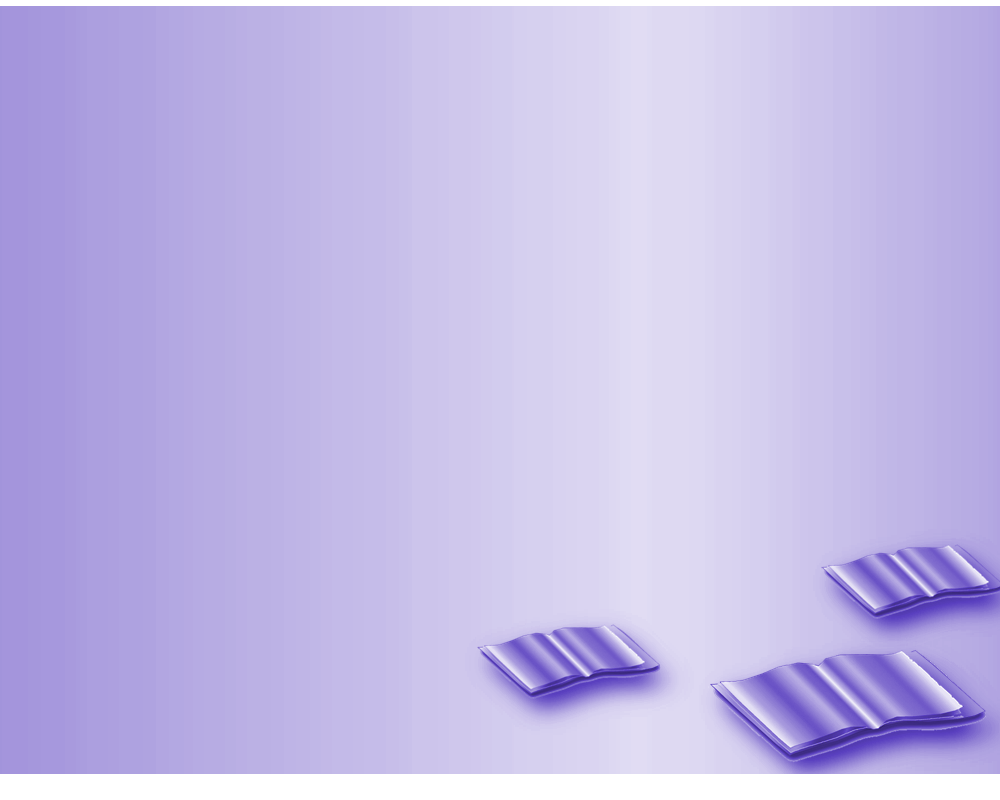 ФОНД ПОДДЕРЖКИ ДЕТЕЙ, НАХОДЯЩИХСЯ В ТРУДНОЙ ЖИЗНЕННОЙ СИТУАЦИИ
На конкурс предоставляются проекты муниципальных образований, государственных и муниципальных учреждений, российских некоммерческих организаций, осуществляющих деятельность в сфере здравоохранения и социального развития, образования, культуры, физической культуры и спорта, защиты прав и законных интересов граждан, молодежной политики 

http://www.fond-detyam.ru/
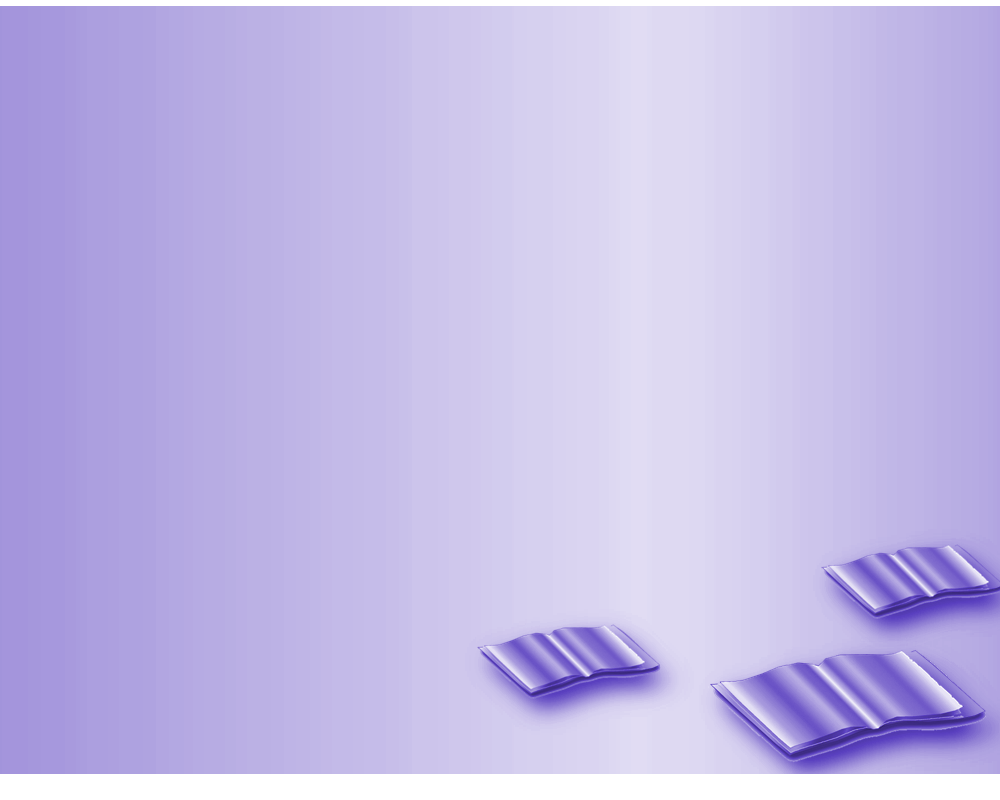 ФОНД ОЛЕГА ДЕРИПАСКА «ВОЛЬНОЕ ДЕЛО»
Основные направления деятельности  Фонда:
программы в области 
-науки, 
образования, 
сохранения исторического и культурного наследия, 
духовного возрождения и др.
www.volnoe-delo.ru
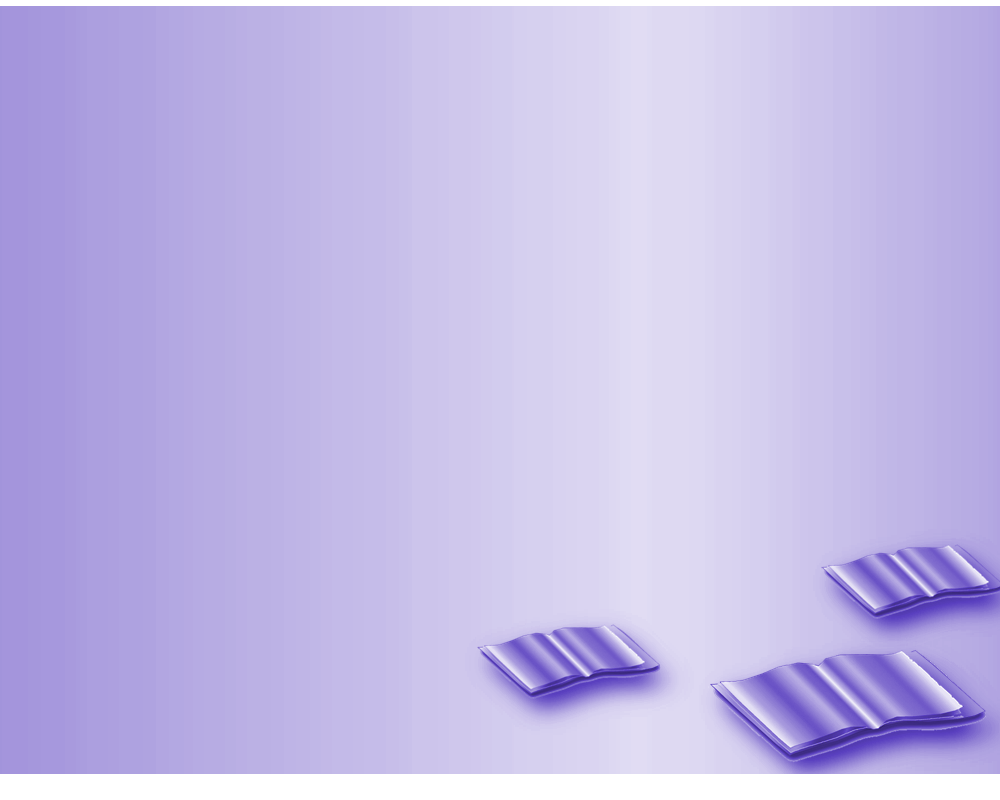 ФОНД ОЛЕГА ДЕРИПАСКА «ВОЛЬНОЕ ДЕЛО»
КУЛЬТУРА
Всероссийский конкурс
«ПРОСТРАНСТВО БИБЛИО» 
направлен на развитие библиотек как социокультурных центров местных сообществ в малых городах России.
www.volnoe-delo.ru
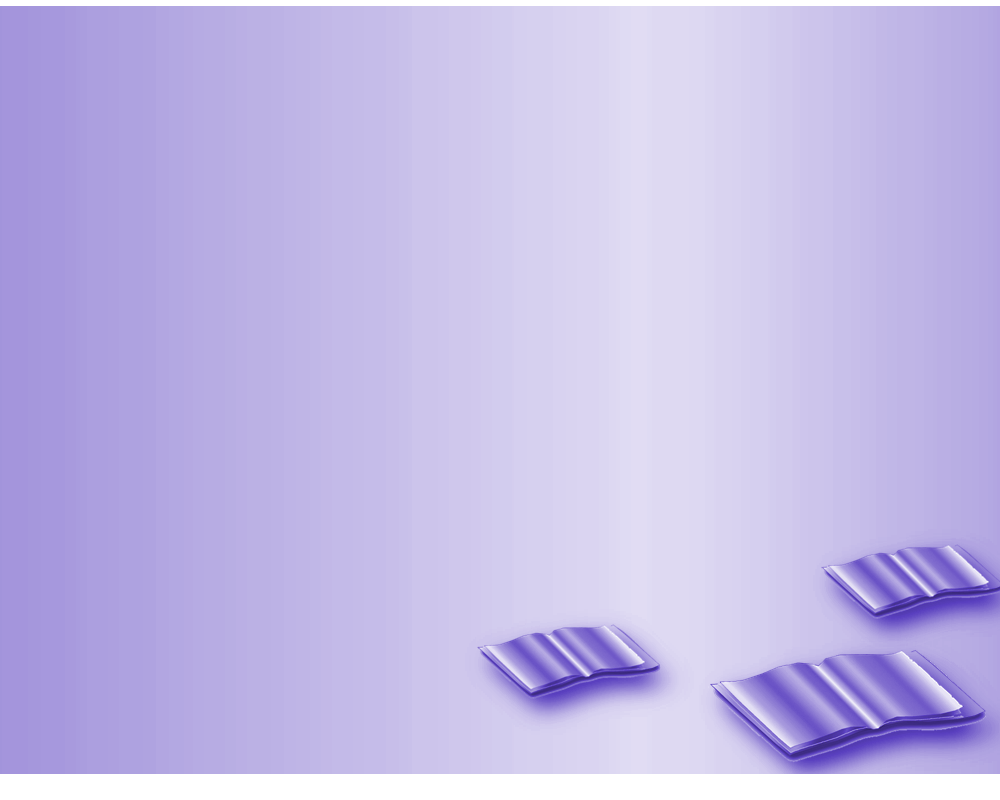 ПРАВИТЕЛЬСТВО ХАБАРОВСКОГО КРАЯ
ПОСТАНОВЛЕНИЕ ПРАВИТЕЛЬСТВА КРАЯот 29 декабря 2012 года N 482-пр
О государственной программе Хабаровского края "Содействие развитию институтов и инициатив гражданского общества в Хабаровском крае" на 2013-2020 гг.
 (с изменениями на 28 марта 2017 года)
Сроки подачи проектов – ежегодно (смотреть на сайте Общественной палаты края http://www.opkhv.ru/)
Участники конкурса – СОНКО
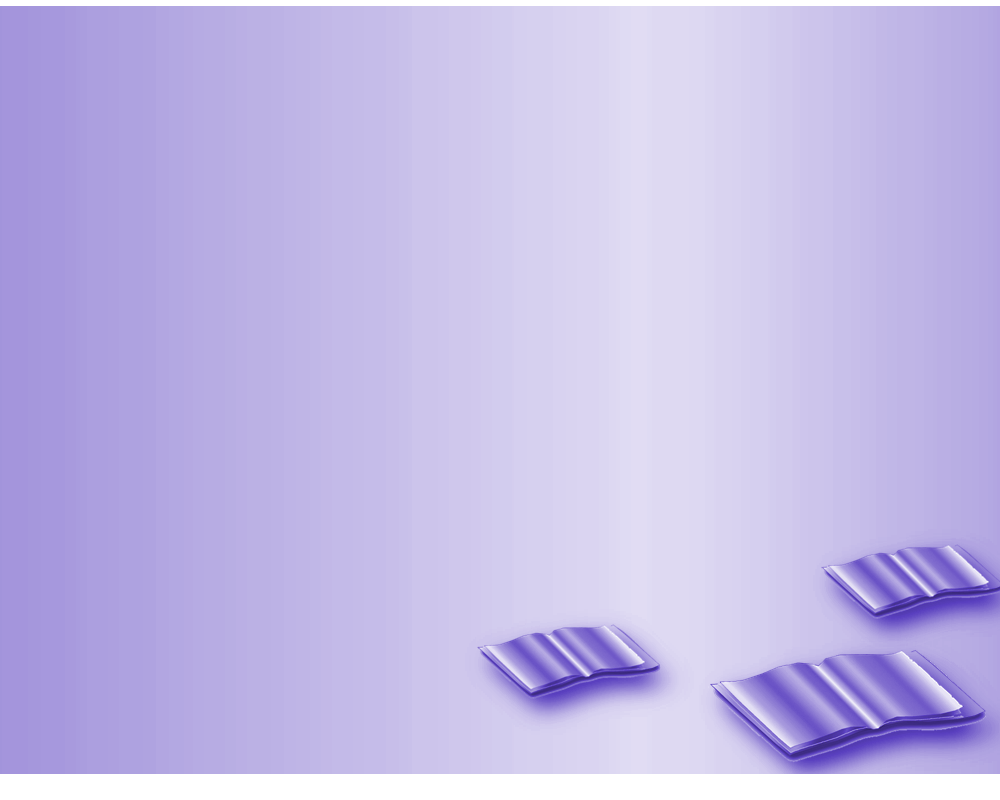 ПРАВИТЕЛЬСТВО ХАБАРОВСКОГО КРАЯ
Приоритетные направления конкурса:

1) профилактика социального сиротства, поддержка и защита материнства, отцовства и детства;
2) повышение качества жизни людей пожилого возраста;
3) социальная адаптация инвалидов и их семей;
4) деятельность в области дополнительного образования, просвещения, науки, культуры, искусства, в том числе развитие научно-технического и художественного творчества, здравоохранения, профилактики и охраны здоровья граждан, пропаганды здорового образа жизни, улучшения морально-психологического состояния граждан, физической культуры и спорта, в том числе содействие указанной деятельности;
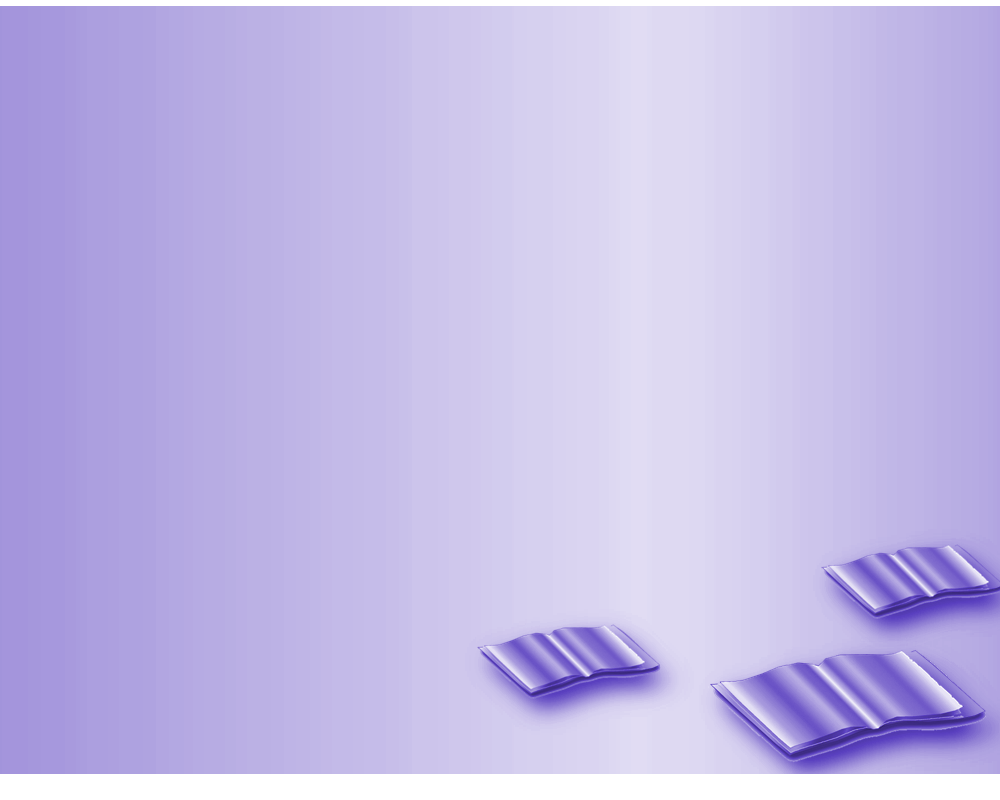 ПРАВИТЕЛЬСТВО ХАБАРОВСКОГО КРАЯ
Приоритетные направления конкурса:

5) развитие межнационального сотрудничества, сохранение и защита самобытности, культуры, языков и традиций народов Российской Федерации;
6) социальная поддержка лиц, попавших в трудную жизненную ситуацию;
7) профилактика немедицинского потребления наркотических средств и психотропных веществ;
8) сохранение, охрана и популяризация объектов культурного наследия и их территорий;
9) формирование в обществе нетерпимости к коррупционному поведению;

http://www.opkhv.ru/
Участники конкурса – СОНКО
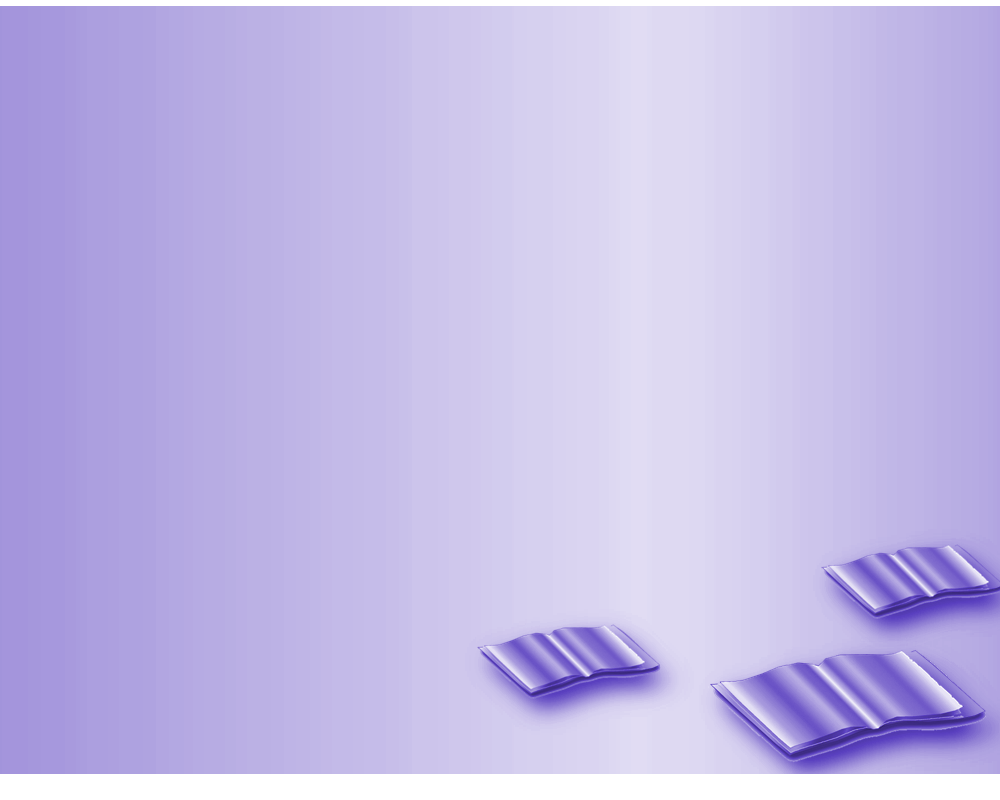 ПРАВИТЕЛЬСТВО ХАБАРОВСКОГО КРАЯ
Приоритетные направления конкурса:
10) благотворительная деятельность, а также деятельность в области содействия благотворительности и добровольчества;
11) деятельность в сфере патриотического, в том числе военно-патриотического, воспитания граждан Российской Федерации;
12) развитие деятельности детей и молодежи в сфере краеведения и экологии;
13) деятельность по защите исконной среды обитания, сохранению и развитию культуры коренных малочисленных народов Севера, Сибири и Дальнего Востока Российской Федерации;
http://www.opkhv.ru/
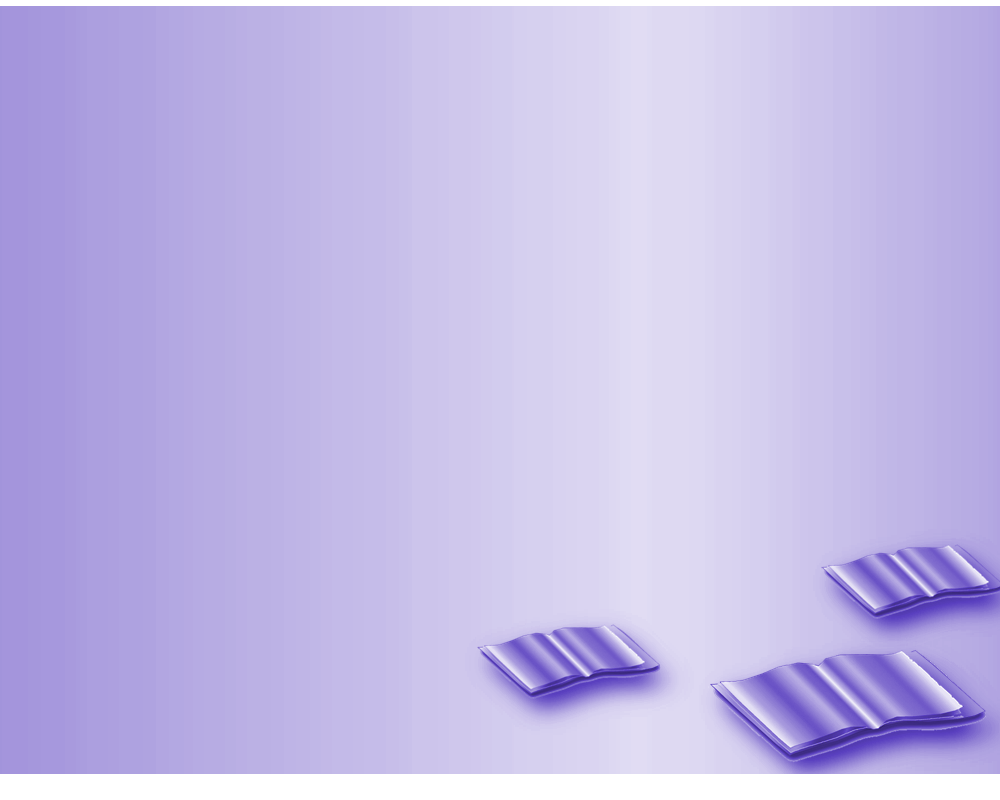 ПРАВИТЕЛЬСТВО ХАБАРОВСКОГО КРАЯ
Приоритетные направления конкурса:
14) оказание юридической помощи на безвозмездной основе гражданам и некоммерческим организациям и правовое просвещение населения, деятельность по защите прав и свобод человека и гражданина;
15) участие в профилактике и (или) тушении пожаров и проведении аварийно-спасательных работ;
16) развитие и поддержка гражданских инициатив, направленных на решение социально значимых проблем.
http://www.opkhv.ru/
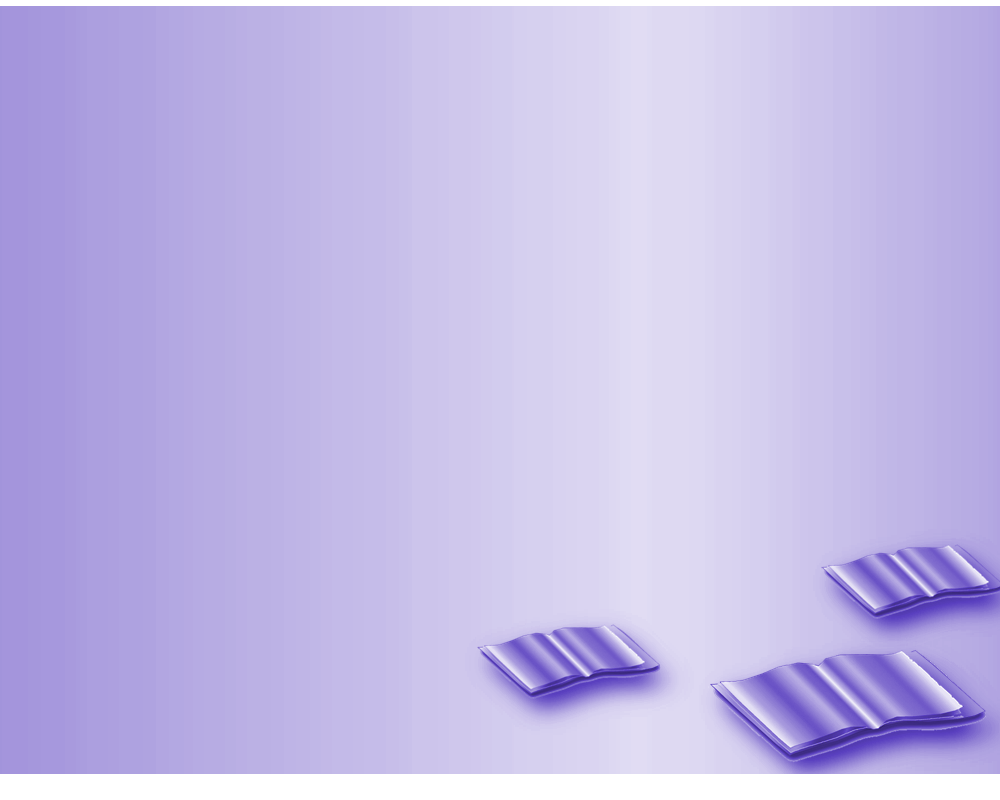 ФОНД ПРЕЗИДЕНТСКИХ ГРАНТОВ ДЛЯ РАЗВИТИЯ ГРАЖДАНСКОГО ОБЩЕСТВА
Распоряжение Президента Российской Федерации от 19 февраля 2018 года № 32-рп 
«Об обеспечении в 2018 году государственной поддержки некоммерческих неправительственных организаций, участвующих в развитии институтов гражданского общества, реализующих социально значимые проекты и проекты в сфере защиты прав и свобод человека и гражданина». 
В 2019 г.  срок приема заявок: с 1 февраля по 15 марта
с 10 июня по 31 июля
с 14 октября по 25 ноября
https://президентскиегранты.рф/
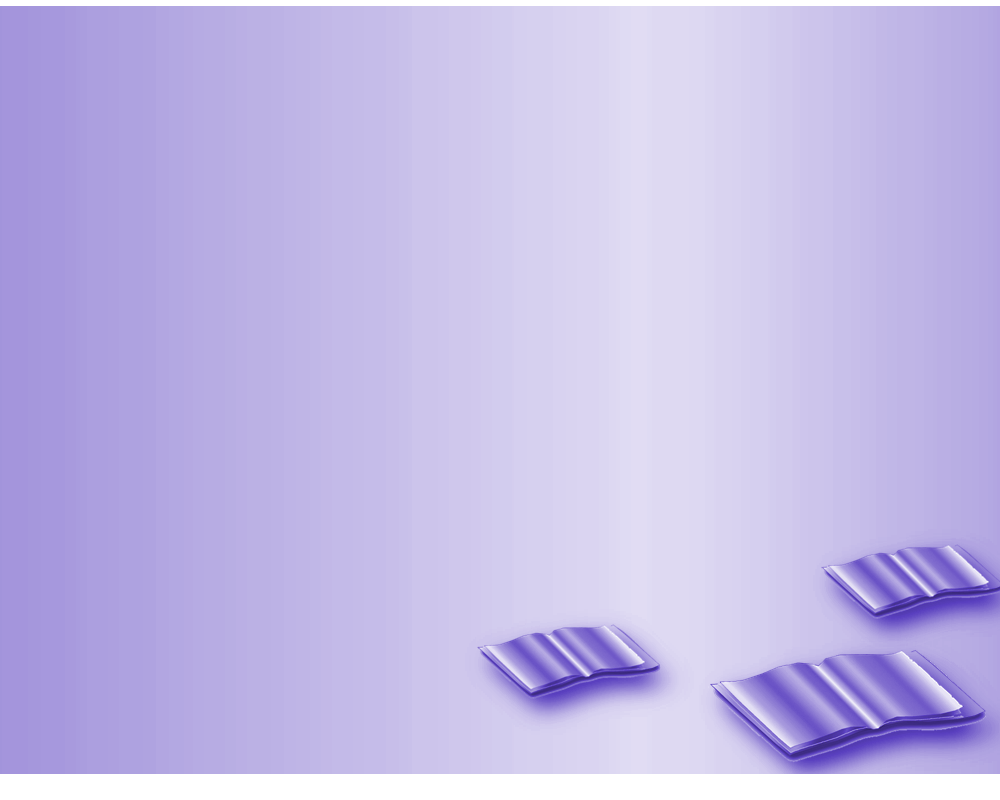 ФОНД ПРЕЗИДЕНТСКИХ ГРАНТОВ ДЛЯ РАЗВИТИЯ ГРАЖДАНСКОГО ОБЩЕСТВА
Приоритетные направления конкурса:
социальное обслуживание, социальная поддержка и защита граждан;• охрана здоровья граждан, пропаганда здорового образа жизни;• поддержка семьи, материнства, отцовства и детства;• поддержка молодёжных проектов, реализация которых охватывает виды деятельности, предусмотренные статьёй 31.1 Федерального закона от 12 января 1996 года № 7-ФЗ «О некоммерческих организациях»;• поддержка проектов в области науки, образования, просвещения;• поддержка проектов в области культуры и искусства;https://президентскиегранты.рф/
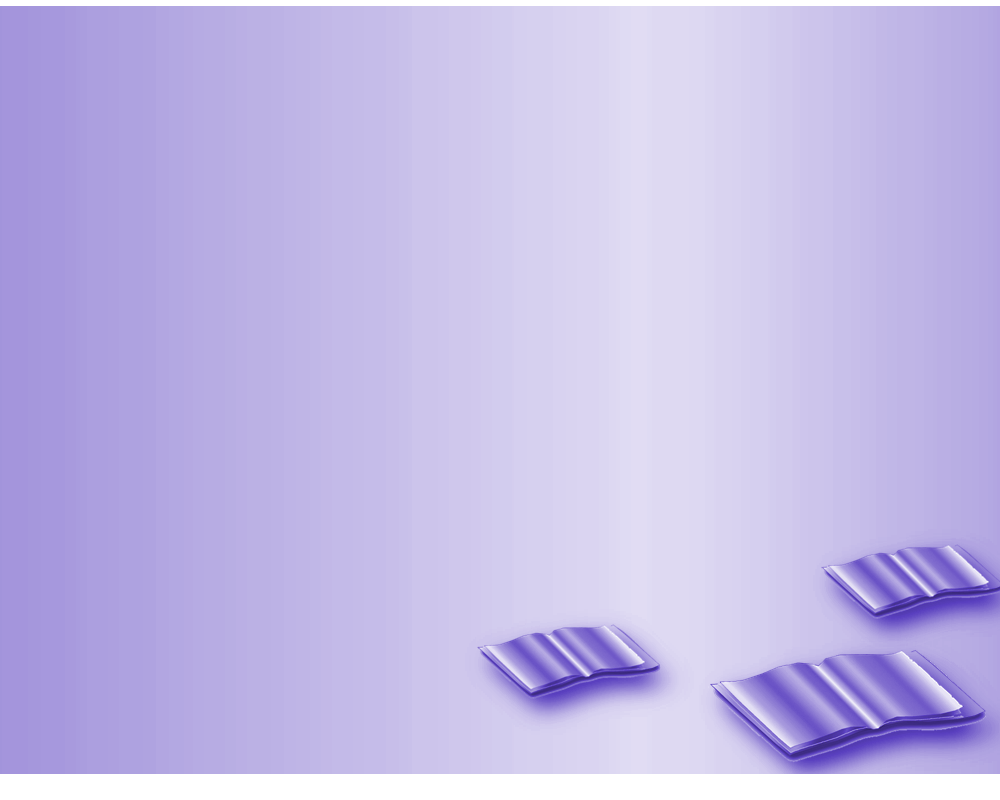 ФОНД ПРЕЗИДЕНТСКИХ ГРАНТОВ ДЛЯ РАЗВИТИЯ ГРАЖДАНСКОГО ОБЩЕСТВА
Приоритетные направления конкурса:
• выявление и поддержка молодых талантов в области культуры и искусства;• сохранение исторической памяти;• защита прав и свобод человека и гражданина, в том числе защита прав заключённых;• охрана окружающей среды и защита животных;• укрепление межнационального и межрелигиозного согласия;• развитие общественной дипломатии и поддержка соотечественников;• развитие институтов гражданского общества. 

https://президентскиегранты.рф/
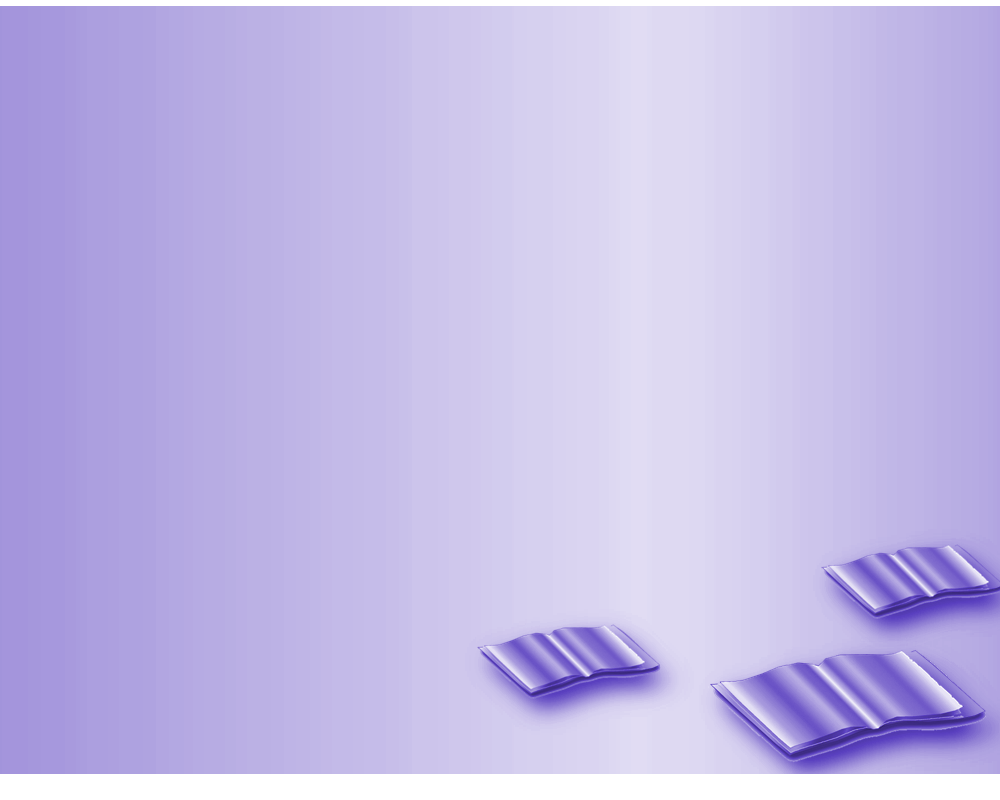 ФОНД ПРЕЗИДЕНТСКИХ ГРАНТОВ ДЛЯ РАЗВИТИЯ ГРАЖДАНСКОГО ОБЩЕСТВА
СУММА ЗАПРАШИВАЕМЫХ СРЕДСТВ:

До 500 000 рублей.
Свыше 10 000 000 рублей

Участники конкурса – некоммерческие организации (НКО)


https://президентскиегранты.рф/
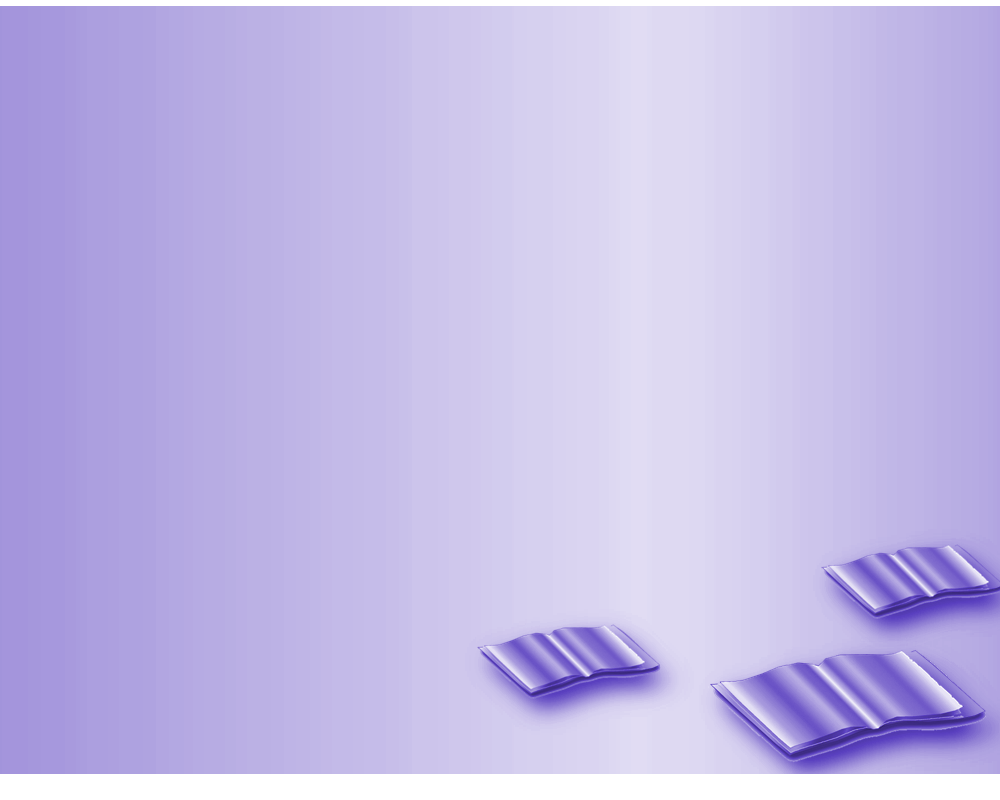 ФОНД ПОДДЕРЖКИ ГУМАНИТАРНЫХ И ПРОСВЕТИТЕЛЬСКИХ ИНИЦИАТИВ «СОРАБОТНИЧЕСТВО»
МЕЖДУНАРОДНЫЙ ОТКРЫТЫЙ ГРАНТОВЫЙ КОНКУРС
«ПРАВОСЛАВНАЯ ИНИЦИАТИВА»
Направления конкурса: образование и воспитание, культура, социальное служение,  информационная деятельность.
Конкурс ежегодный (информацию о сроках смотреть на сайте конкурса)
www.newpravkonkurs.ru
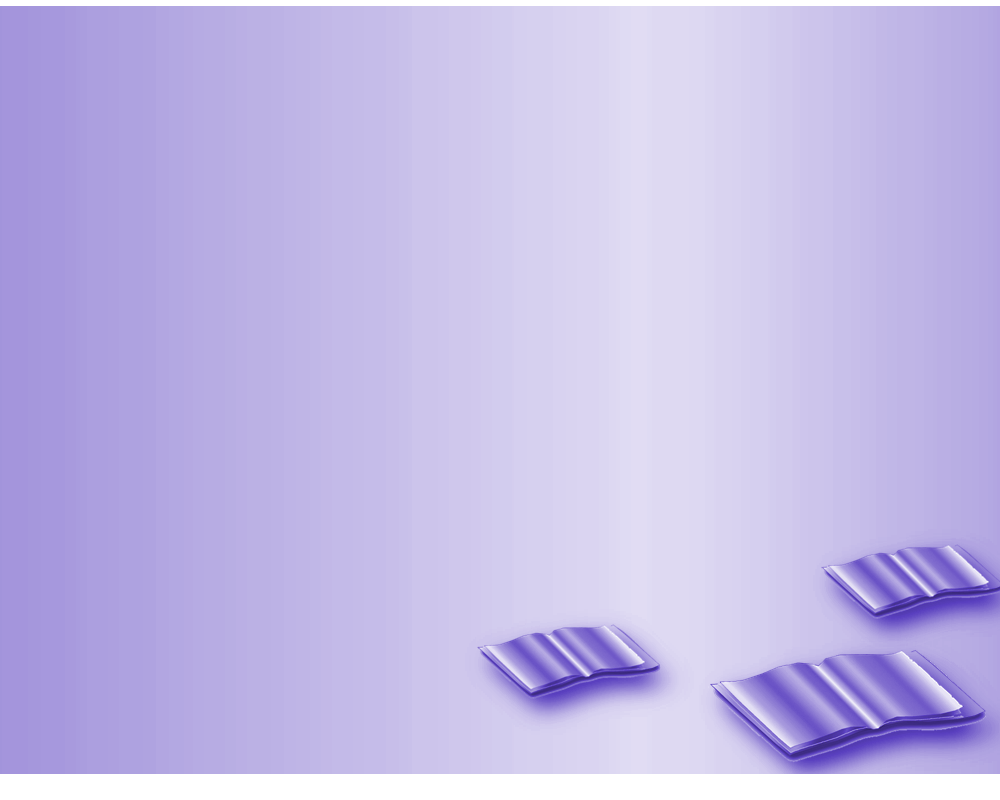 ФОНД ПОДДЕРЖКИ ГУМАНИТАРНЫХ И ПРОСВЕТИТЕЛЬСКИХ ИНИЦИАТИВ «СОРАБОТНИЧЕСТВО»
Интернет-платформа коллективного финансирования проектов  
«НАЧИНАНИЕ»  
Электронная платформа Nachinanie.ru это сайт, обеспечивающий частным лицам, организациям, инициативным командам демонстрацию авторских проектов для целевых аудиторий и привлечение средств на их реализацию.
www.nachinanie.ru
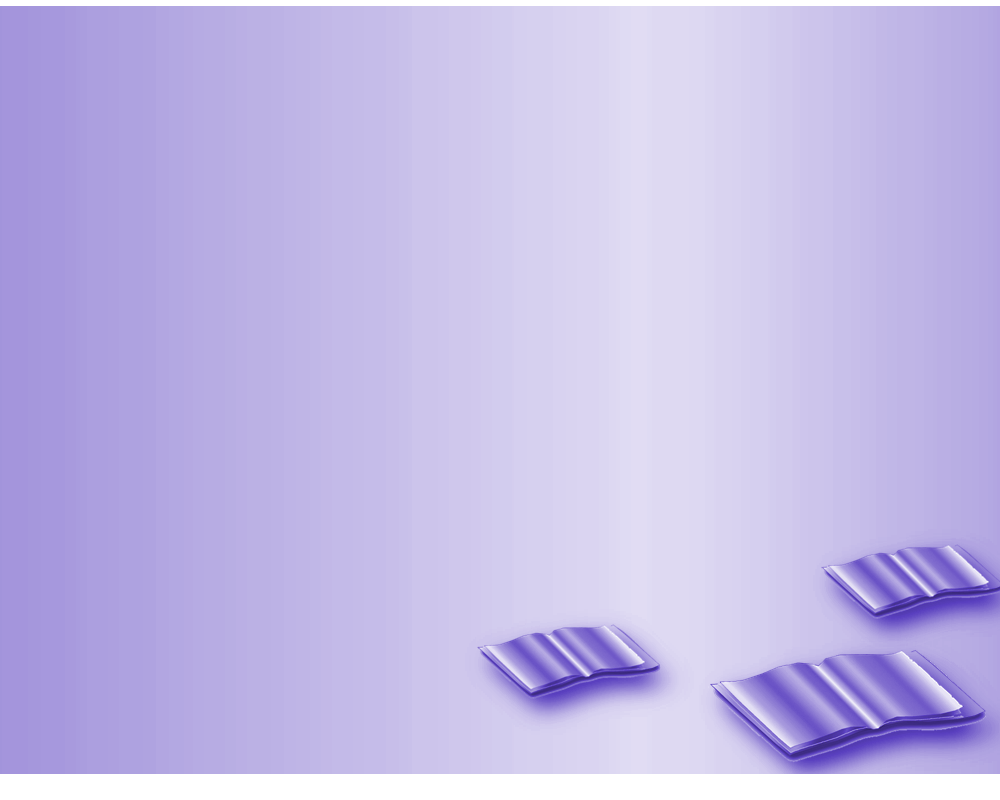 ФОНД ПОДДЕРЖКИ ГУМАНИТАРНЫХ И ПРОСВЕТИТЕЛЬСКИХ ИНИЦИАТИВ «СОРАБОТНИЧЕСТВО»
конкурс проектов Дальневосточного Федерального округа www.newpravkonkurs.ru
«В добром крае – добрые дела!»
социальная сфера 
. «дальневосточный гектар» 
3. развитие общественного сектора 
4. сфера культуры и искусства 
5. сфера образования и просвещения 
6. взаимодействие с русской  православной церковью 
7. спорт и активный образ жизни 
8. экология региона
9. добровольчество 
Конкурс с  17  апреля 2017.  по 17 апреля 2018. Реализация проекта не должна превышать 6 месяцев.
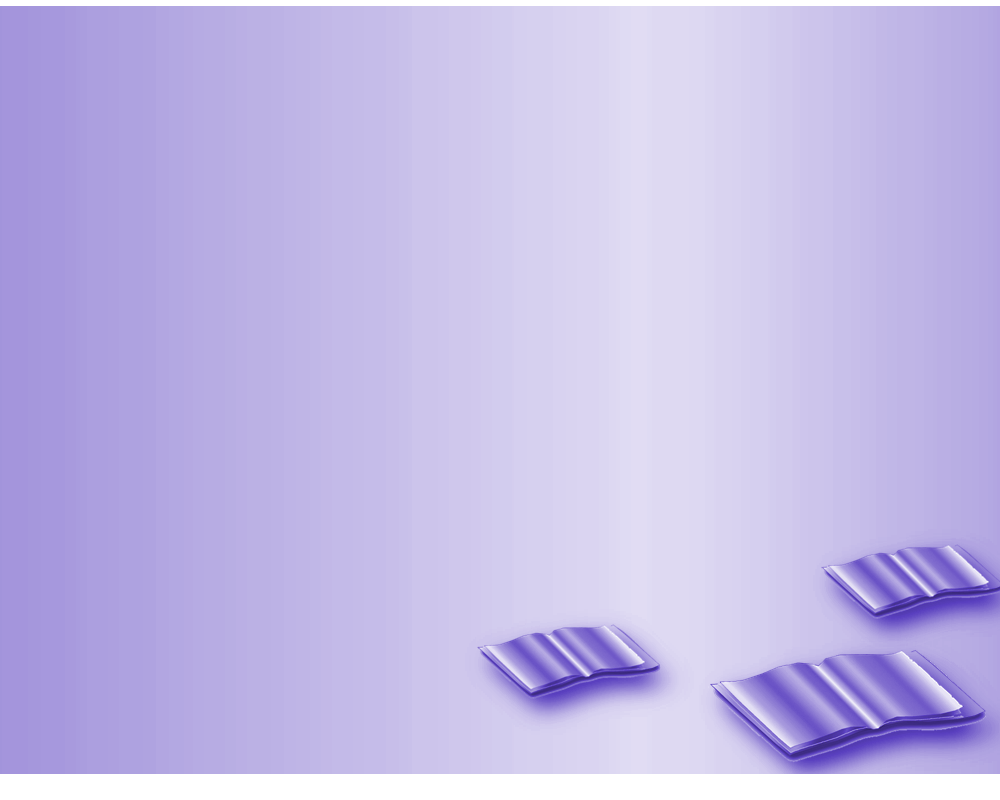 БЛАГОТВОРИТЕЛЬНЫЙ ФОНД ВЛАДИМИРА ПОТАНИНА
Направления:
- Образование
- Развитие филантропии
- Культура

http://www.fondpotanin.ru
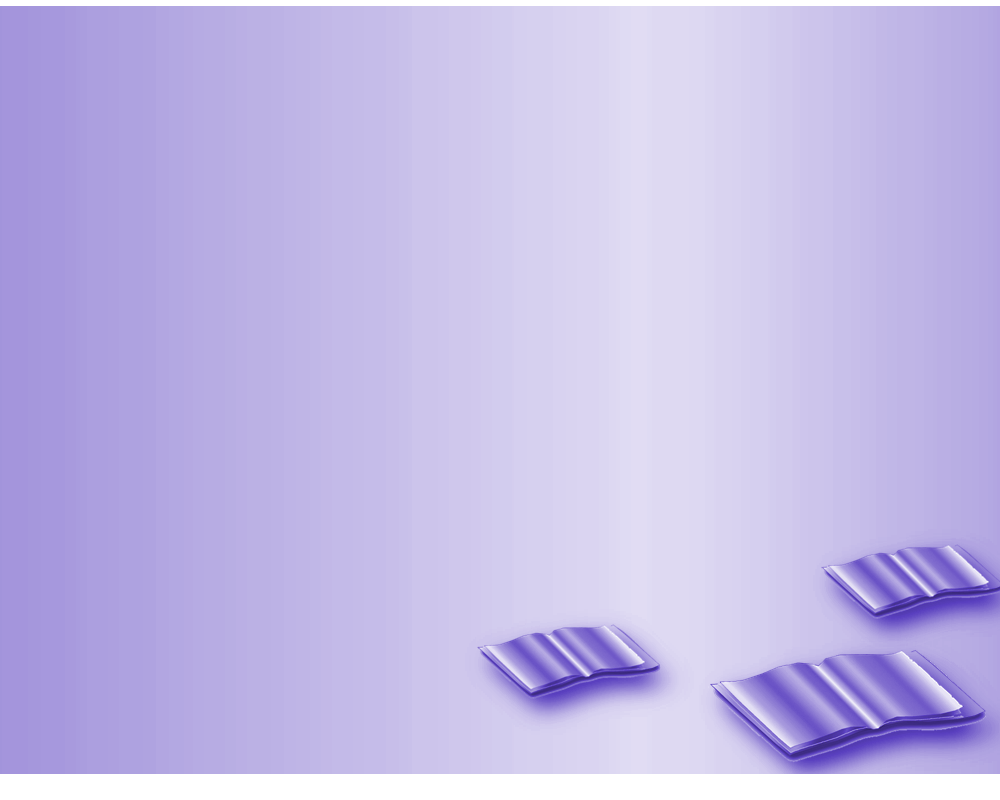 БЛАГОТВОРИТЕЛЬНЫЙ ФОНД ВЛАДИМИРА ПОТАНИНА
Конкурсы по направлению культура
Музей без границ
(музей 4,0; музейный десант)

http://www.fondpotanin.ru
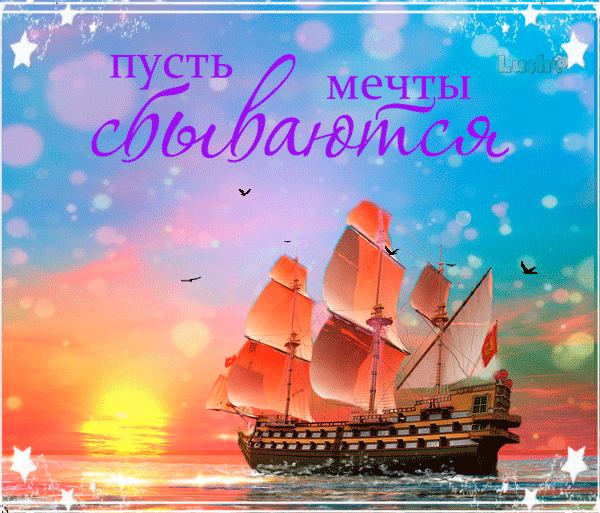 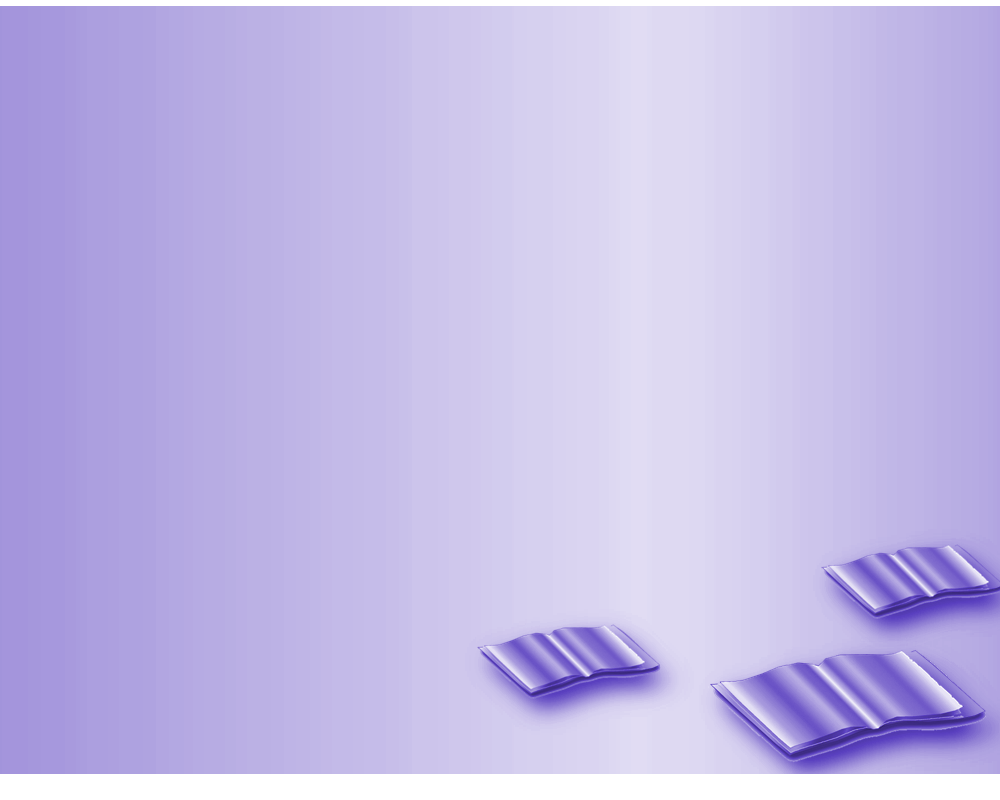 ЛЯШКО
Наталья Григорьевна 

Заместитель директора
ХКДБ им. Н.Д. Наволочкина, 
директор АНКПО «ТОЧКА РОСТА»
natalylyashko@mail.ru
8(924)222-0223
www.kdb27.ru
www.анкпо-роста.рф